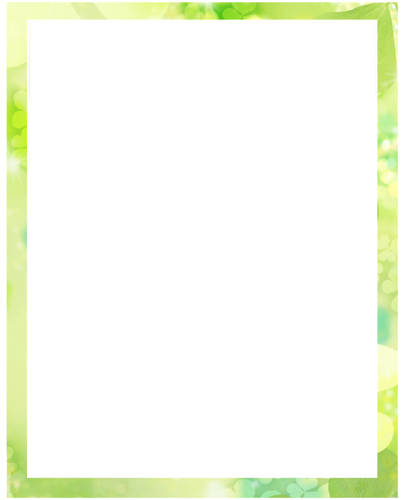 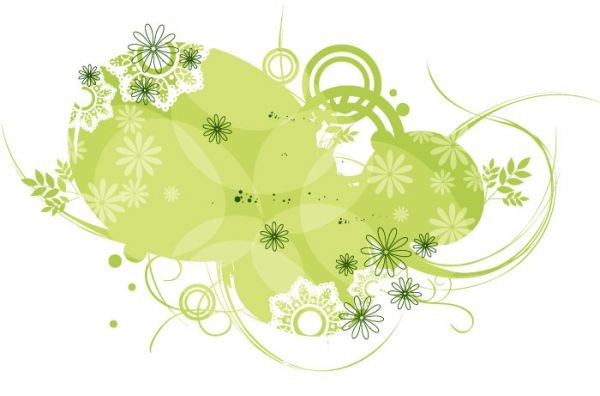 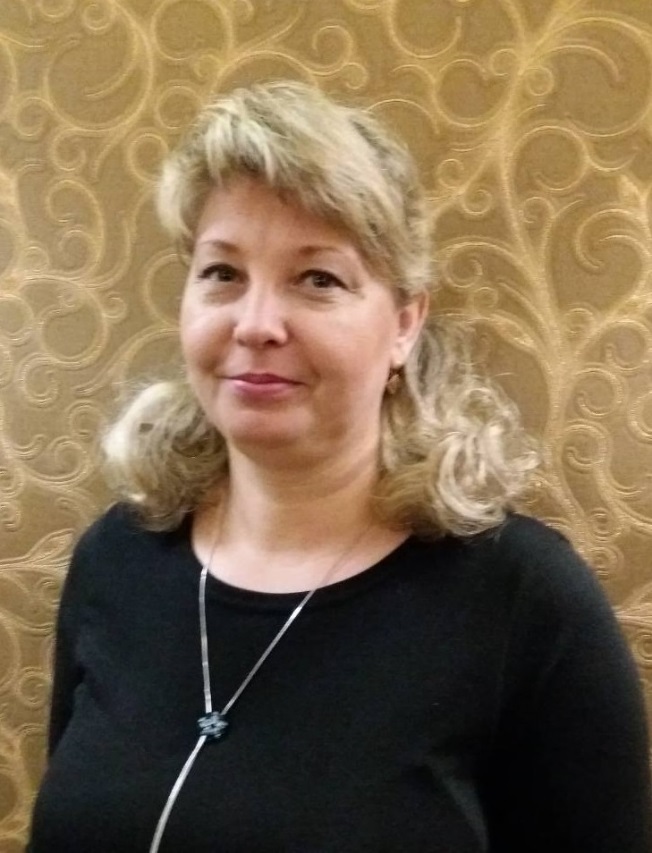 Звіт про атестацію
вчителя-дефектолога
КЗ «ДНЗ №65 
(ясла-садок) КТ» КМР
Терети Олени 
Миколаївни
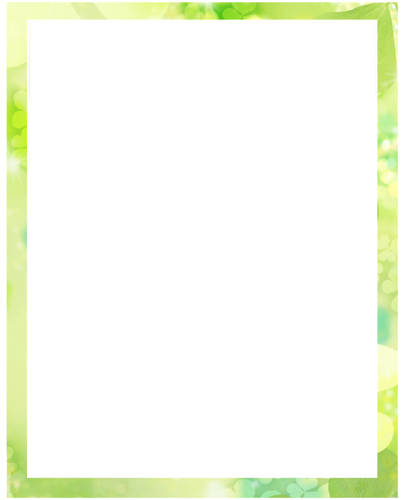 Загальні відомості про педагога
ПІП: Терета Олена Миколаївна
Дата і місце народження: 08 квітня 1969 р.
Освіта: вища
Кам’янець – Подільський національний університет
імені Івана Огієнка, 2008 рік, за спеціальністю
«Дефектологія» та здобула кваліфікацію
вчителя шкіл для дітей з порушенням мовлення, логопеда.
Педагогічний стаж роботи: 26 років
Стаж роботи на посаді вчителя-дефектолога: 12 років
Посада: вчитель-дефектолог
Кваліфікаційна категорія: спеціаліст вищої категорії
Педагогічне звання: старший учитель
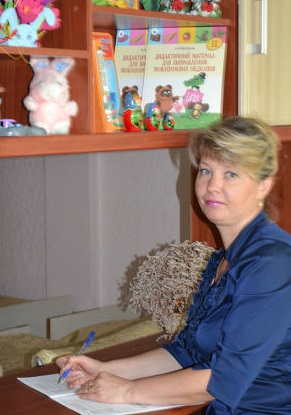 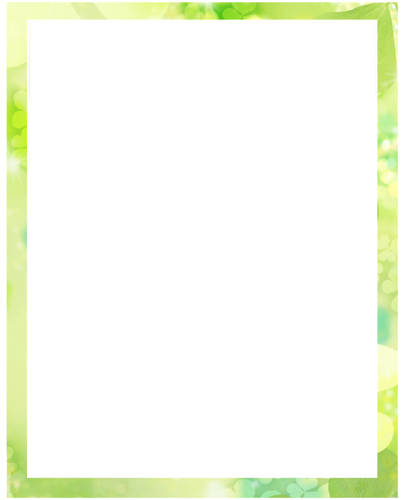 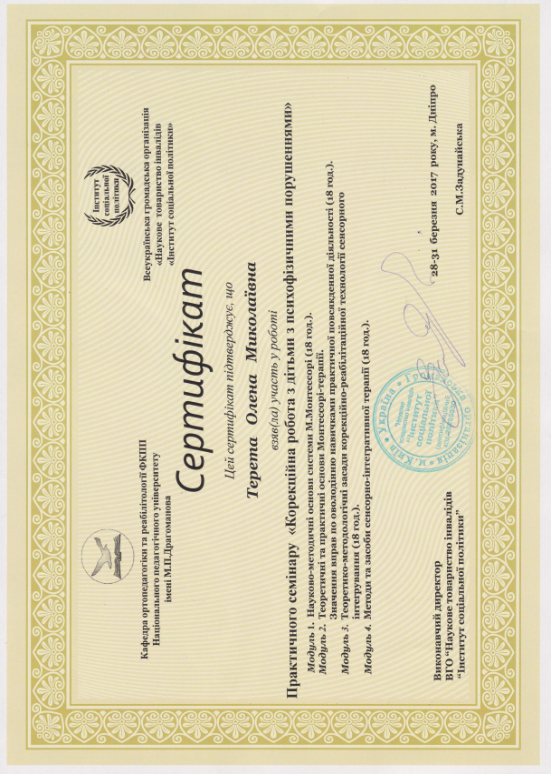 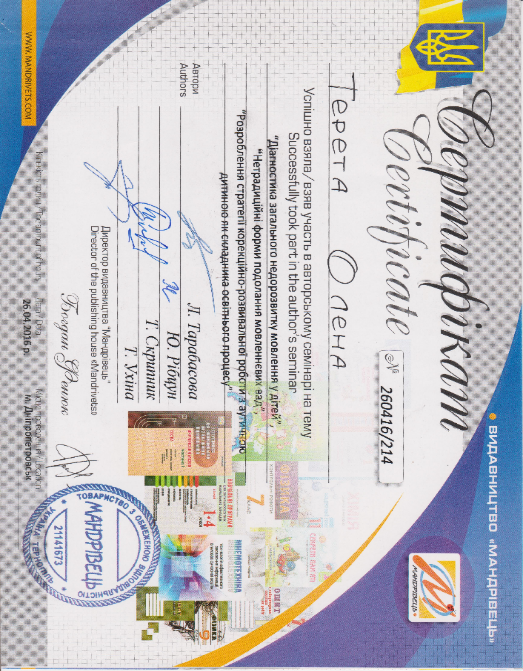 Документи
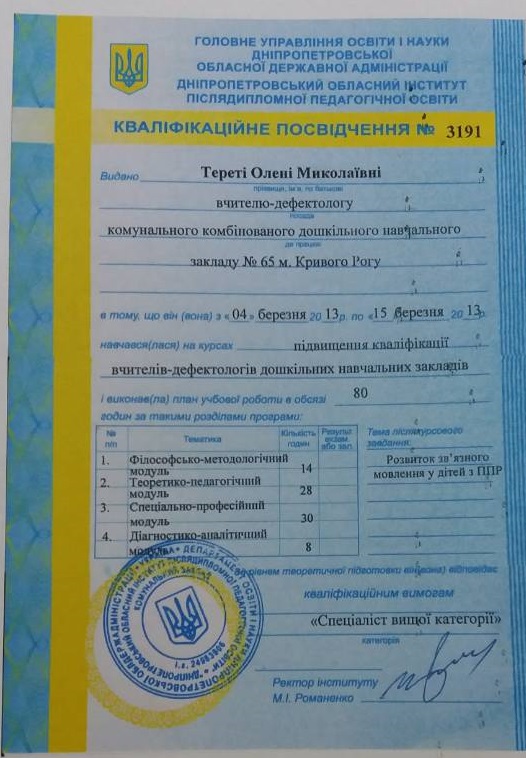 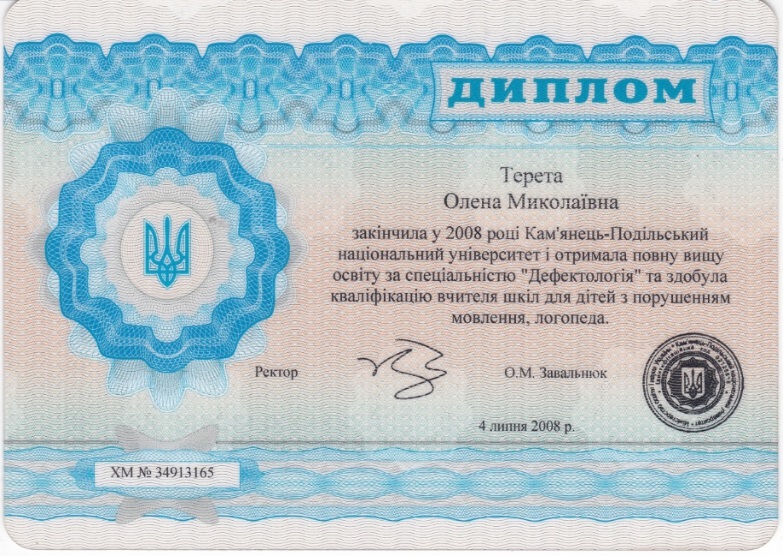 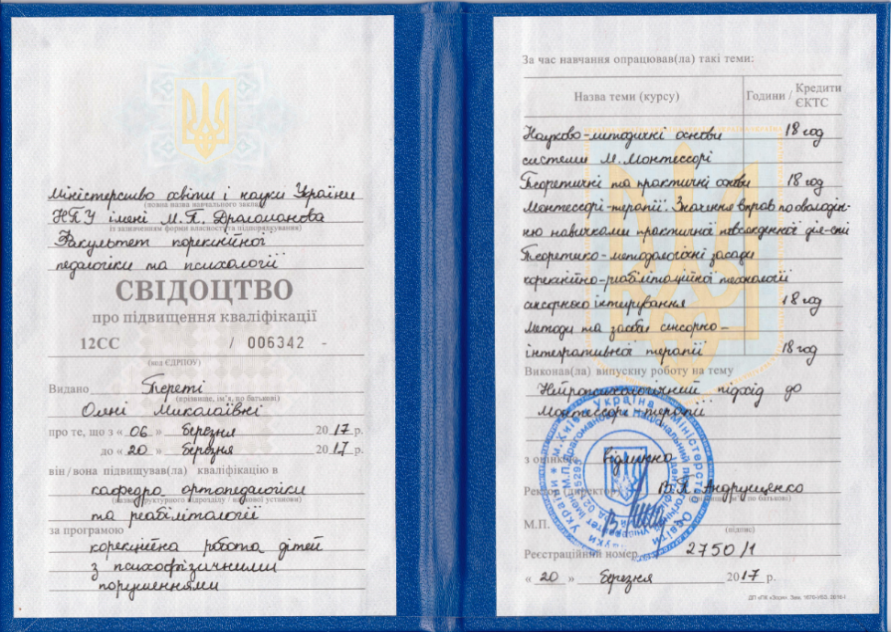 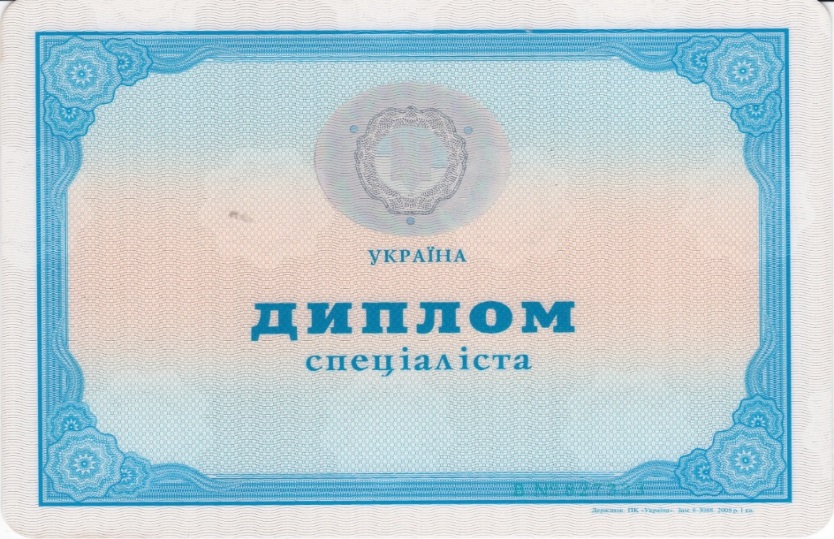 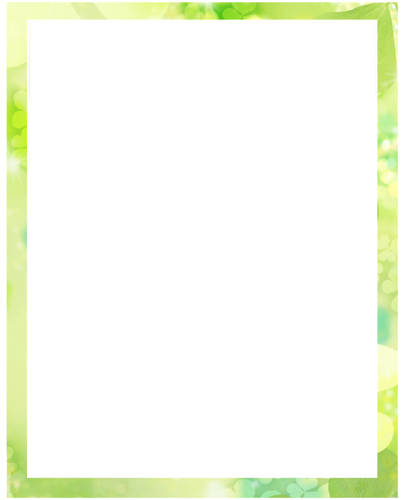 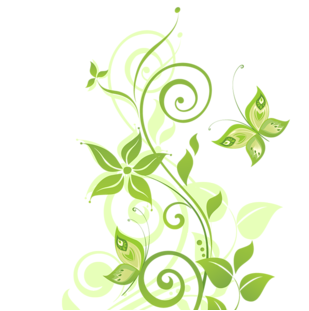 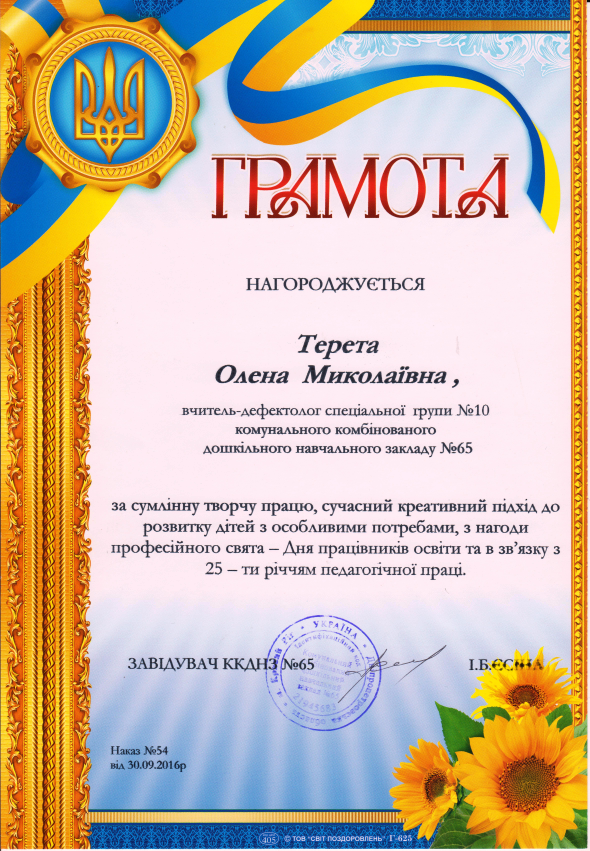 Грамоти
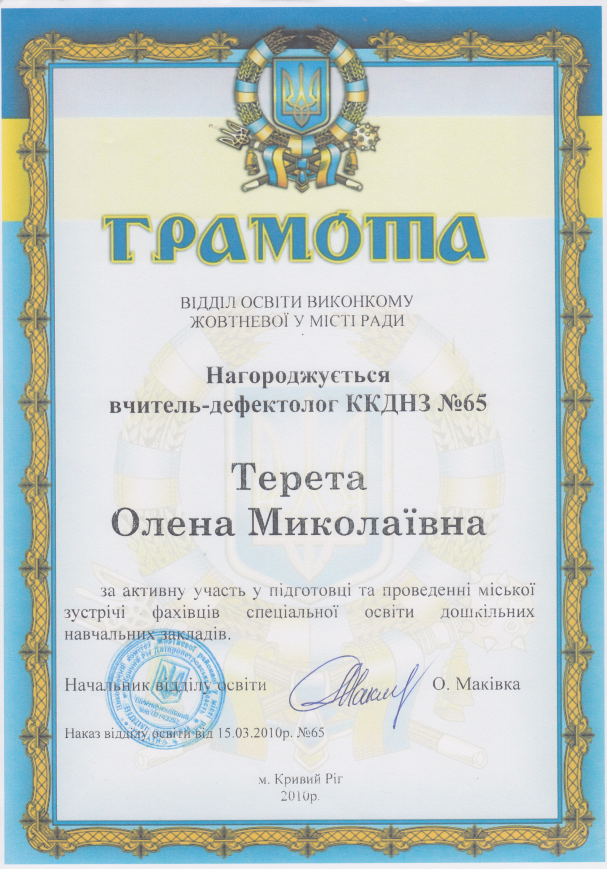 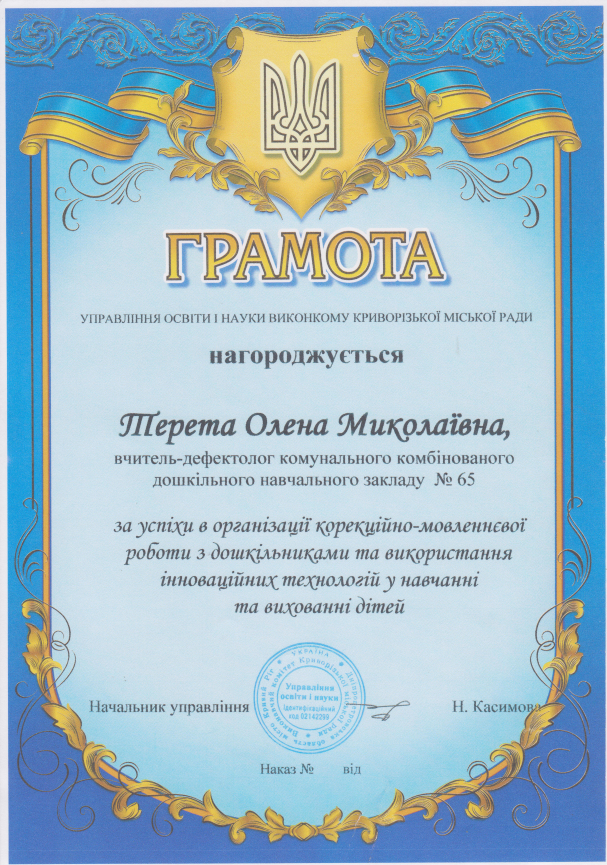 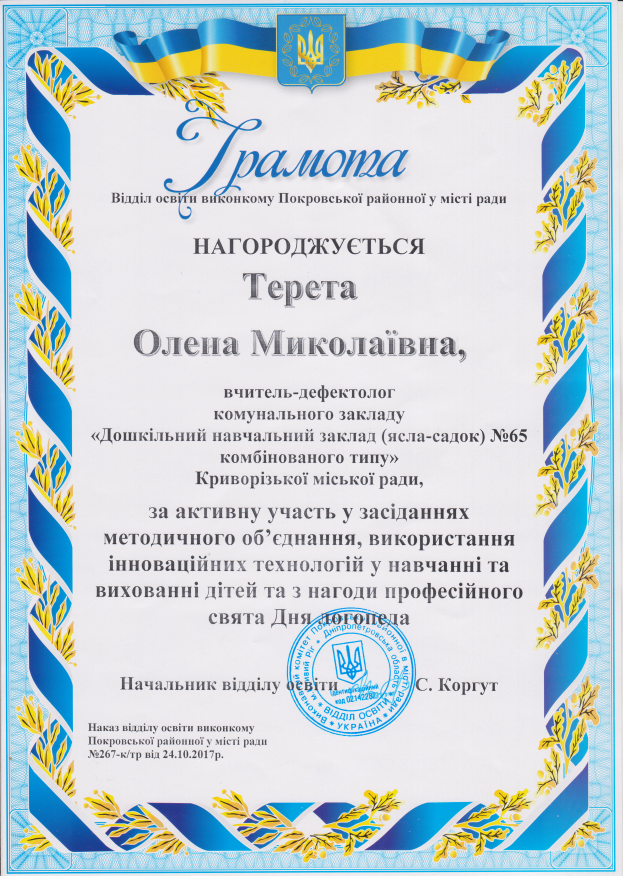 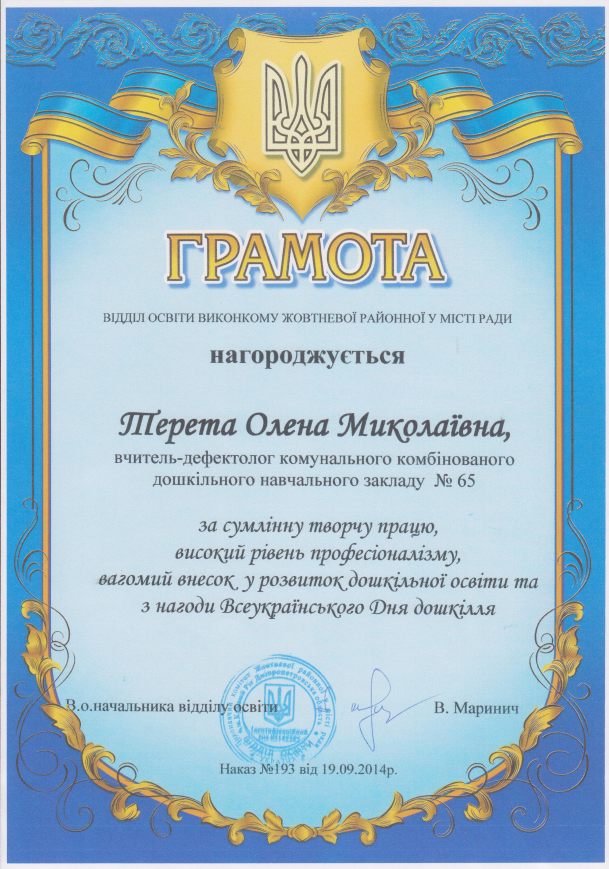 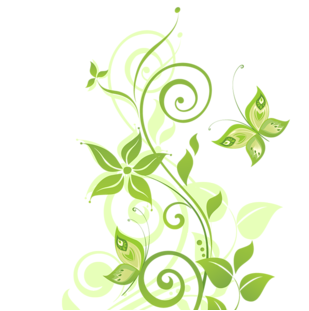 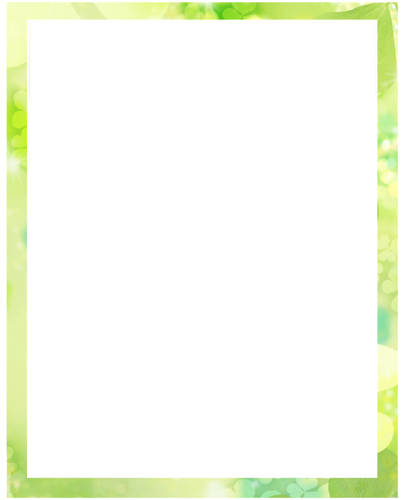 Професійне кредо вчителя-дефектолога
                                                     Я – вчитель,
                                                     Я – вихователь,
                                                  Я – фахівець.
                                             Якщо не я,
                                                   То хто допоможе дитині?
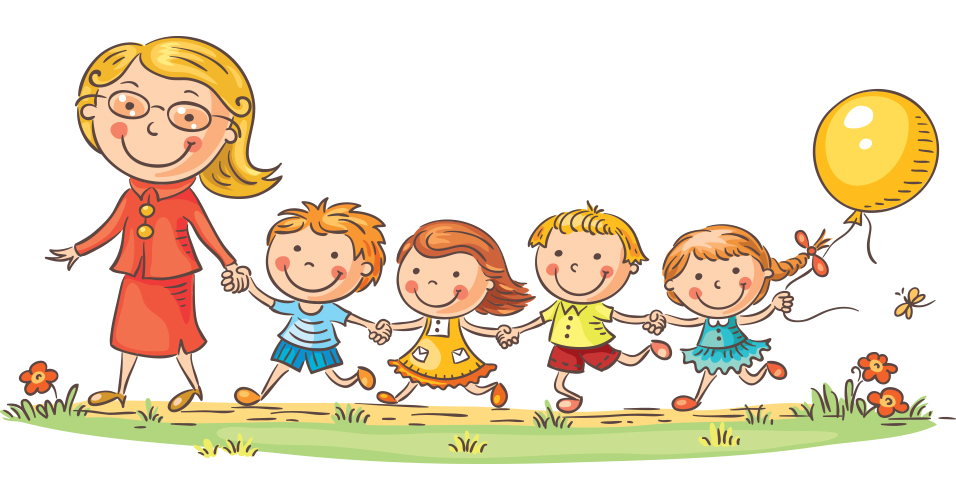 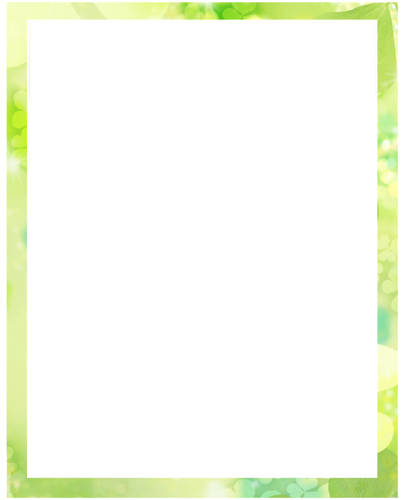 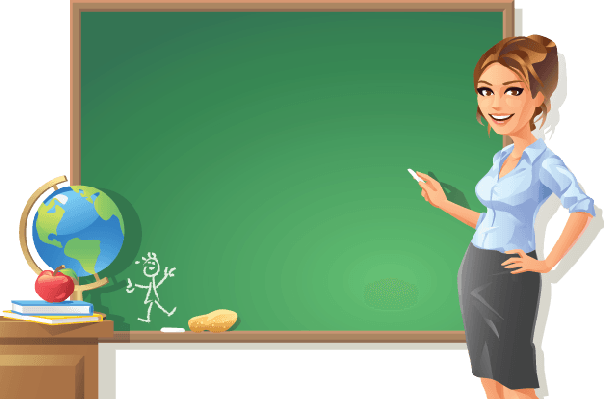 Правила педагогічної майстерності
Ніколи не зупинятись на досягнутому
Вчити і вчитись самій
Займатися самоосвітою
Ділитися педагогічним досвідом
Відповідати сучасності
Намагатися бути 
прикладом для інших
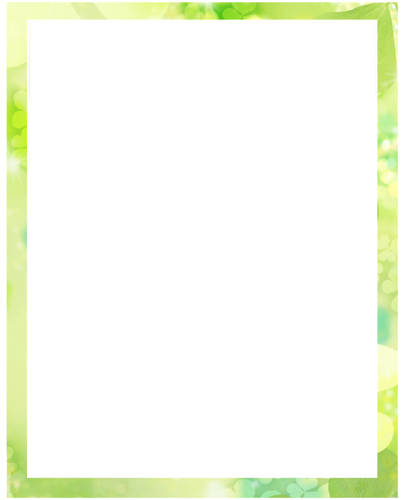 Моя творча майстерня
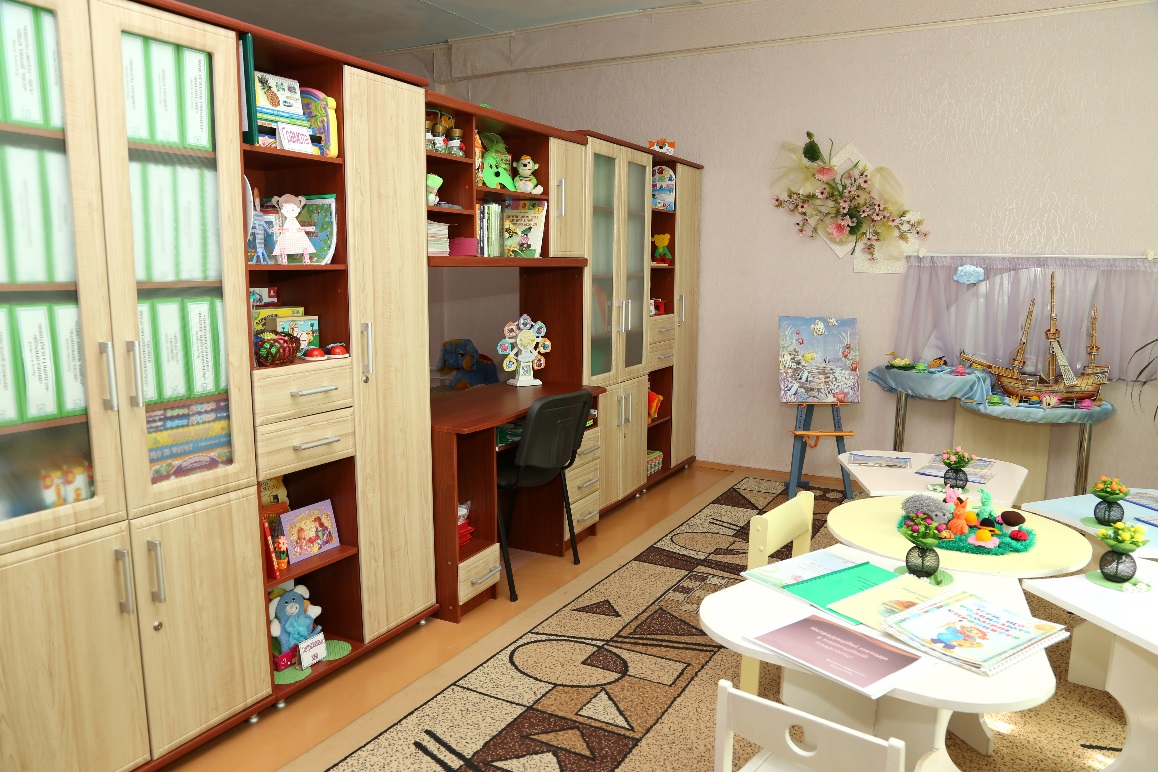 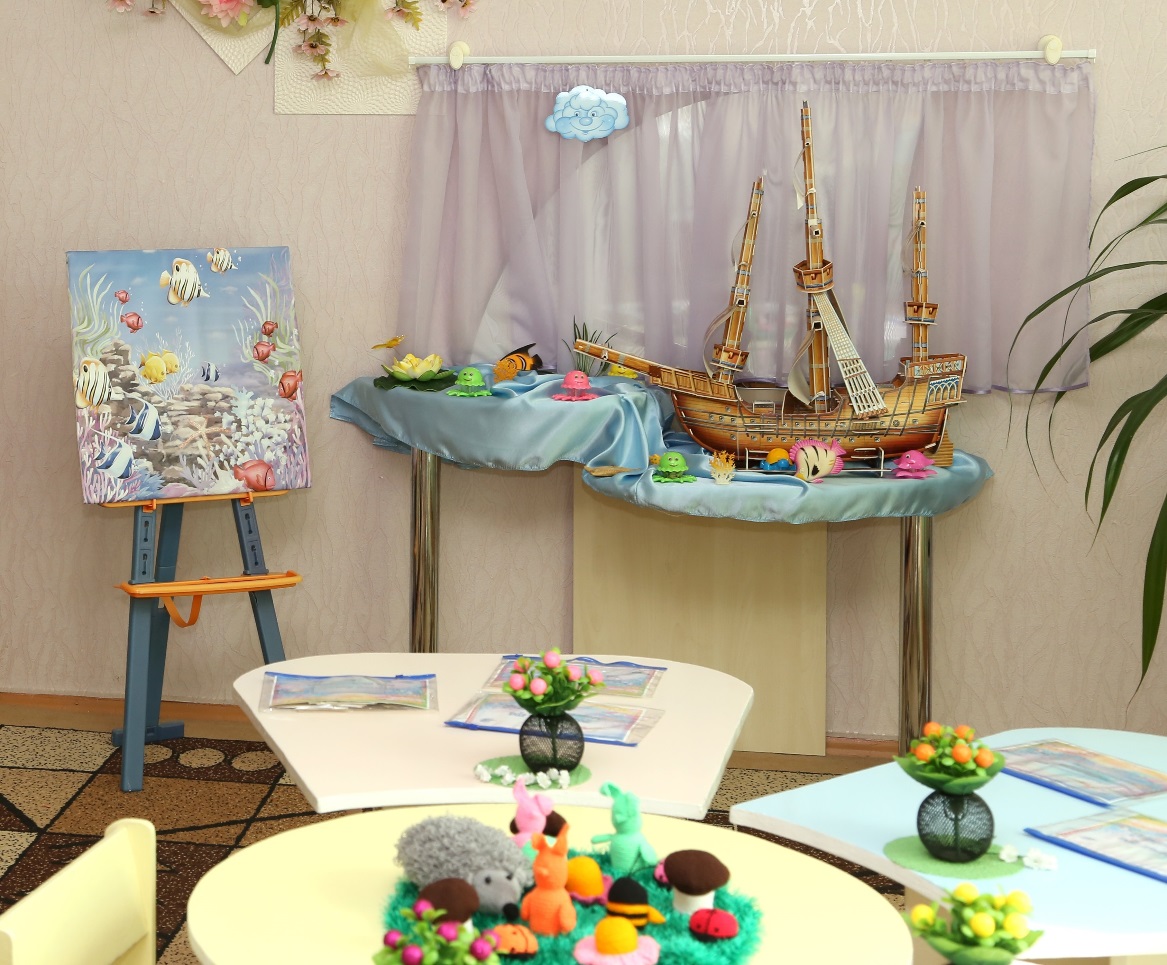 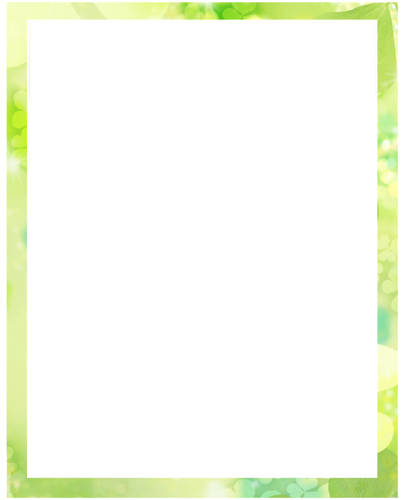 Проблема над якою працюю:
 
 Співпраця вчителя-дефектолога
 та батьків у процесі формування 
зв’язного мовлення дітей 
з особливими потребами
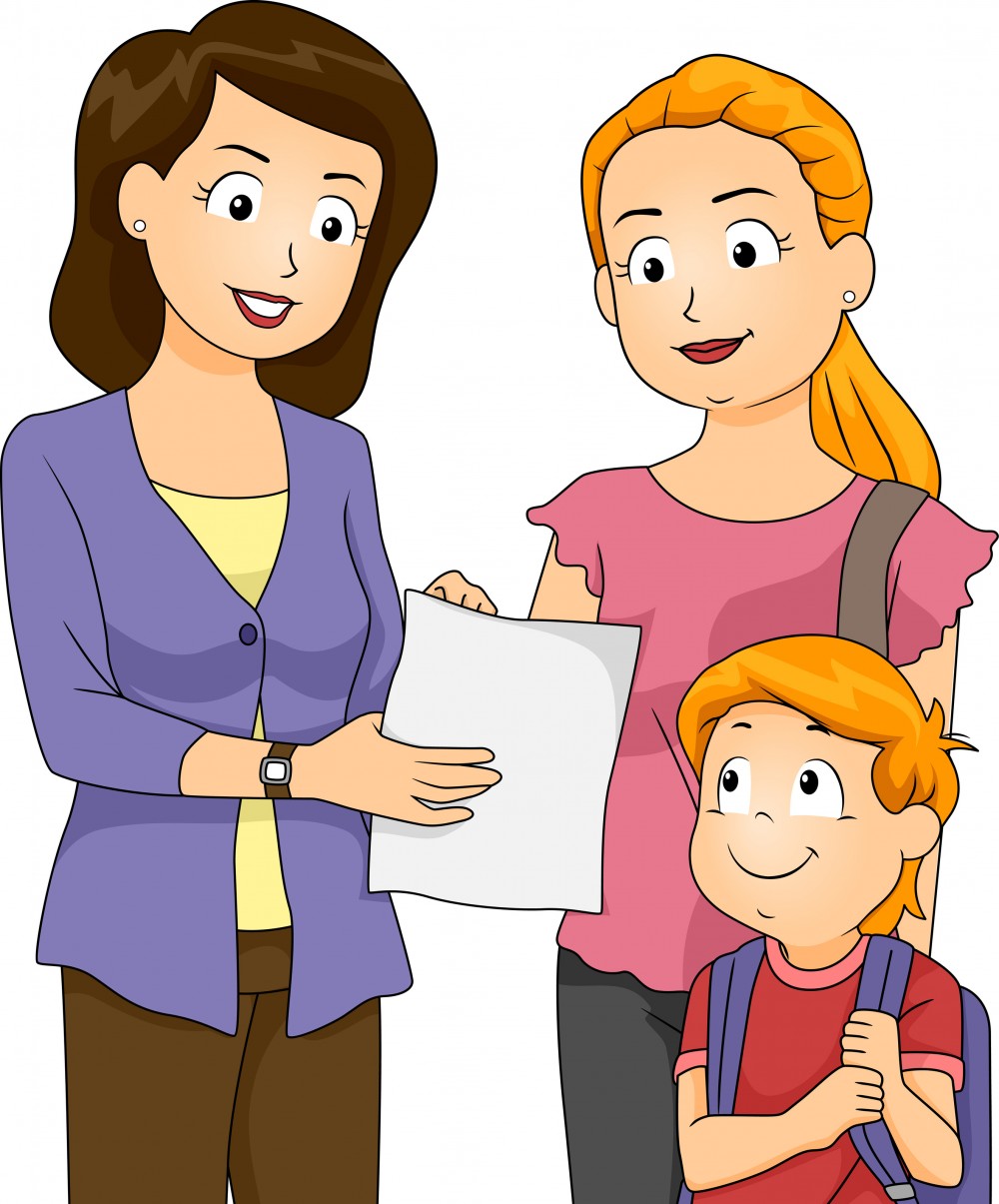 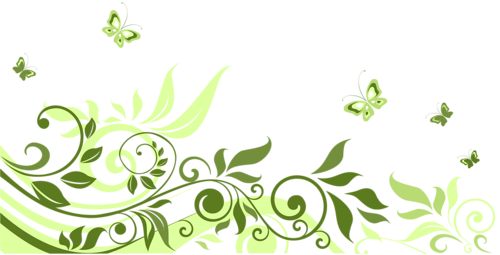 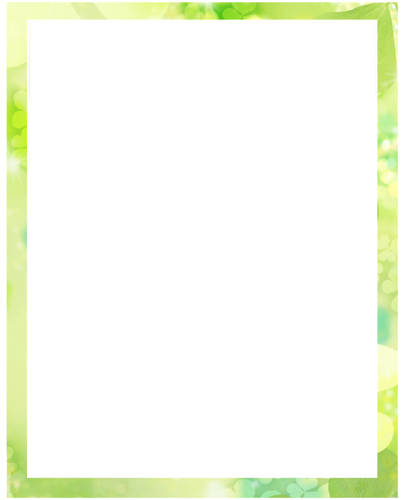 Робота з батьками
(поради, майстер-класи, консультації, буклети, папки-ширми, практичні журнали)
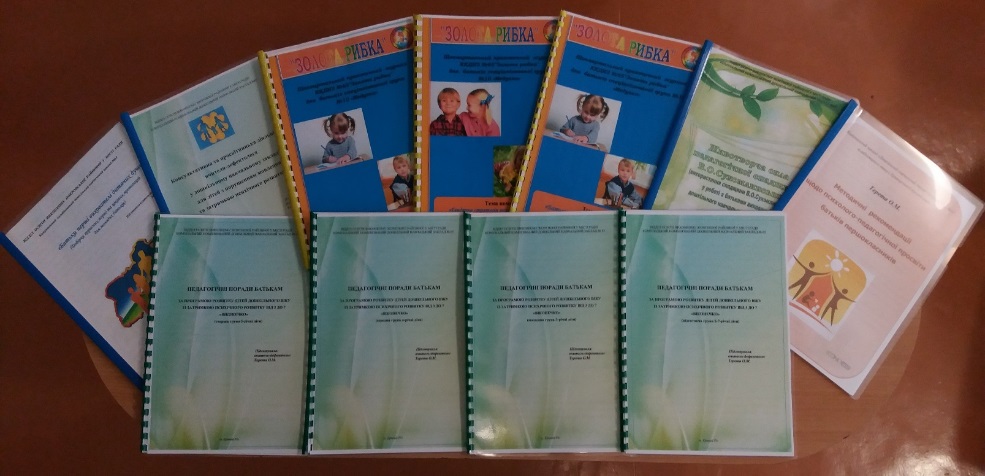 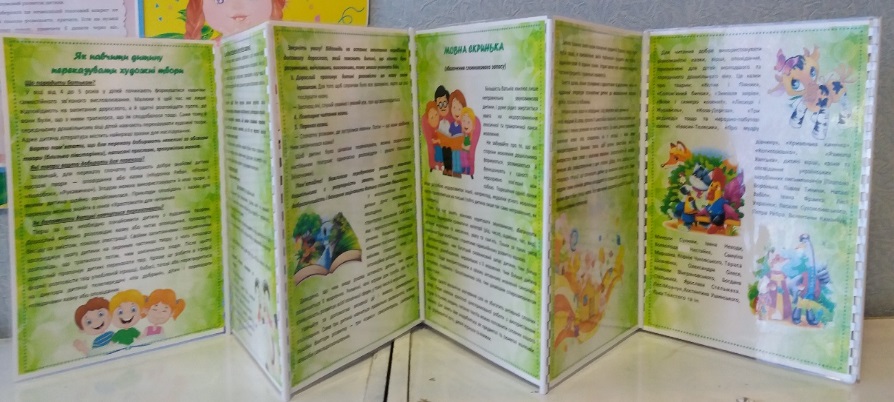 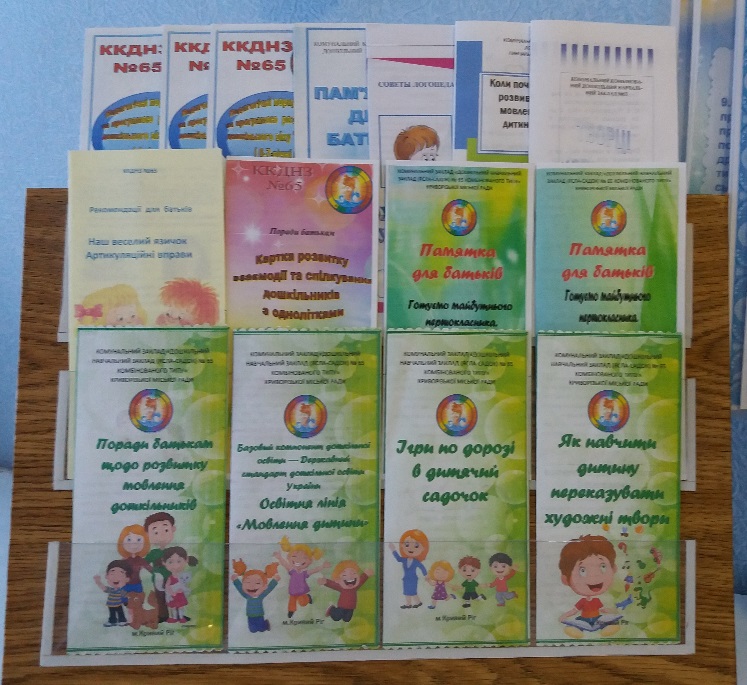 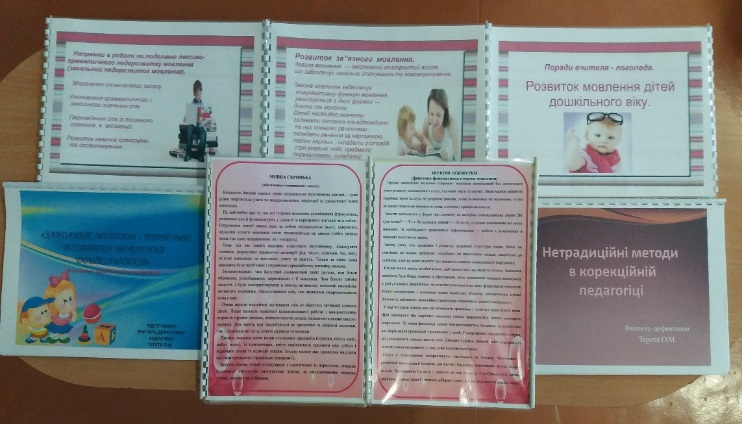 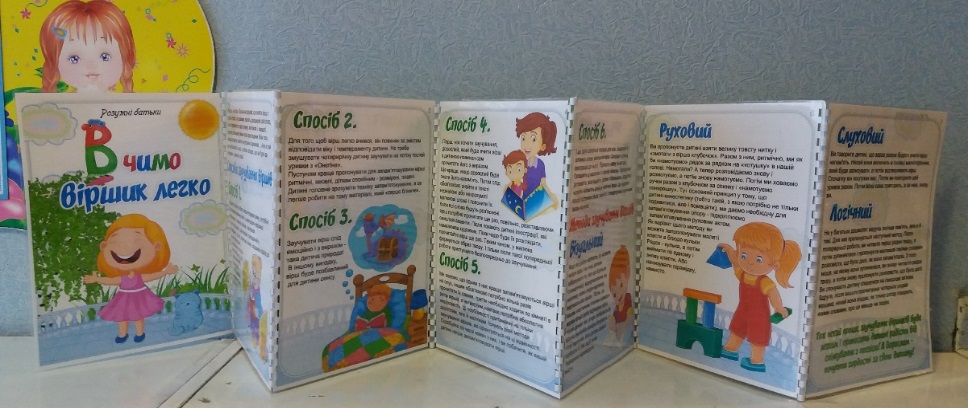 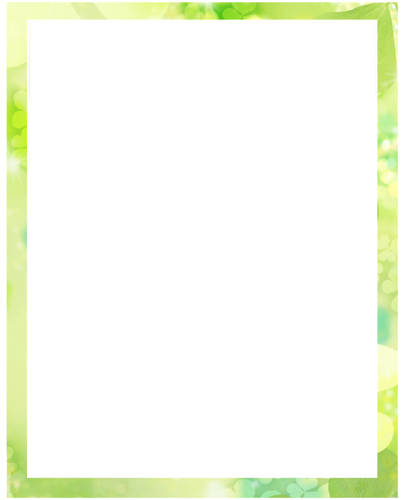 Мої методичні розробки           Дидактичні ігри
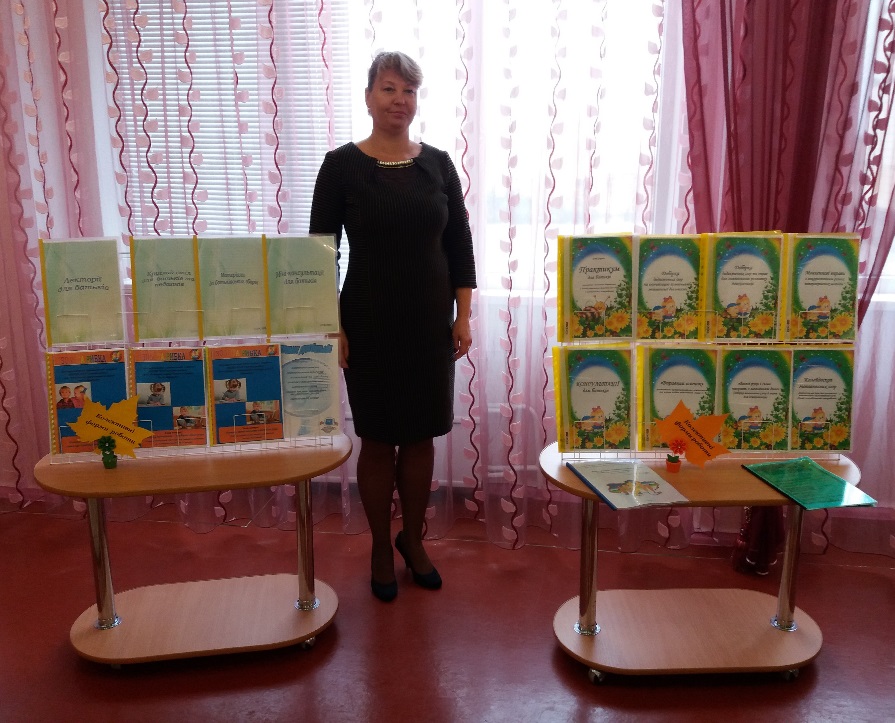 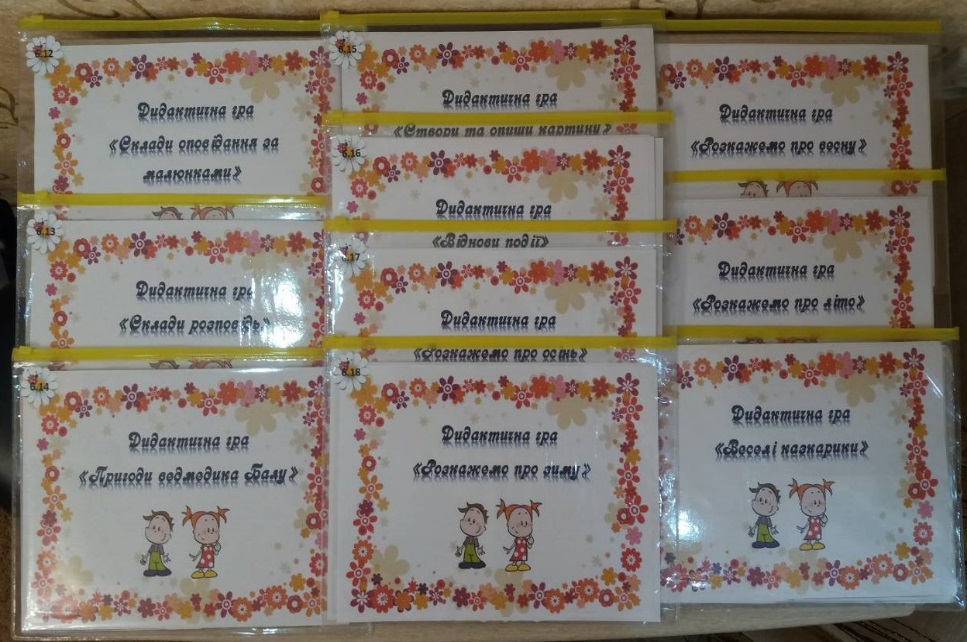 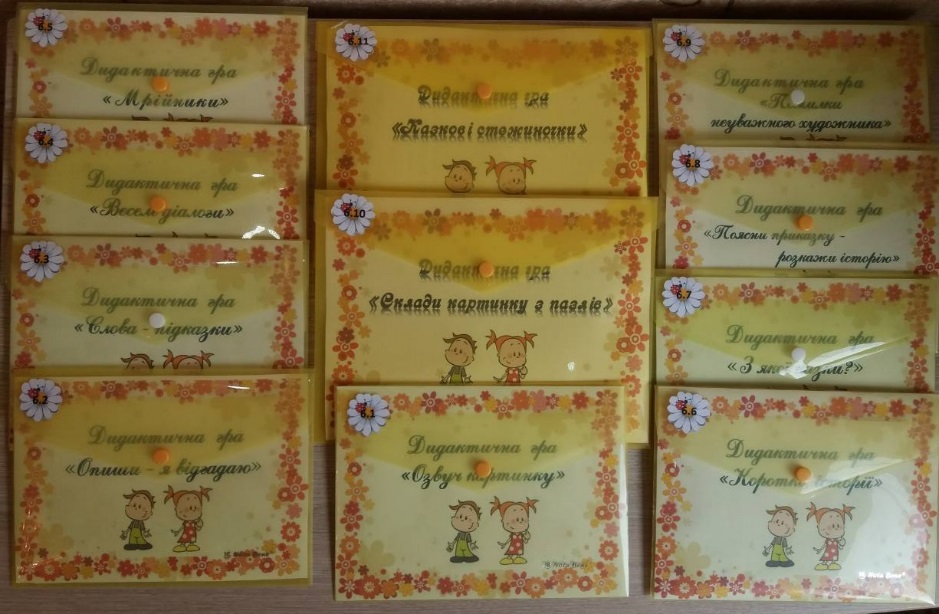 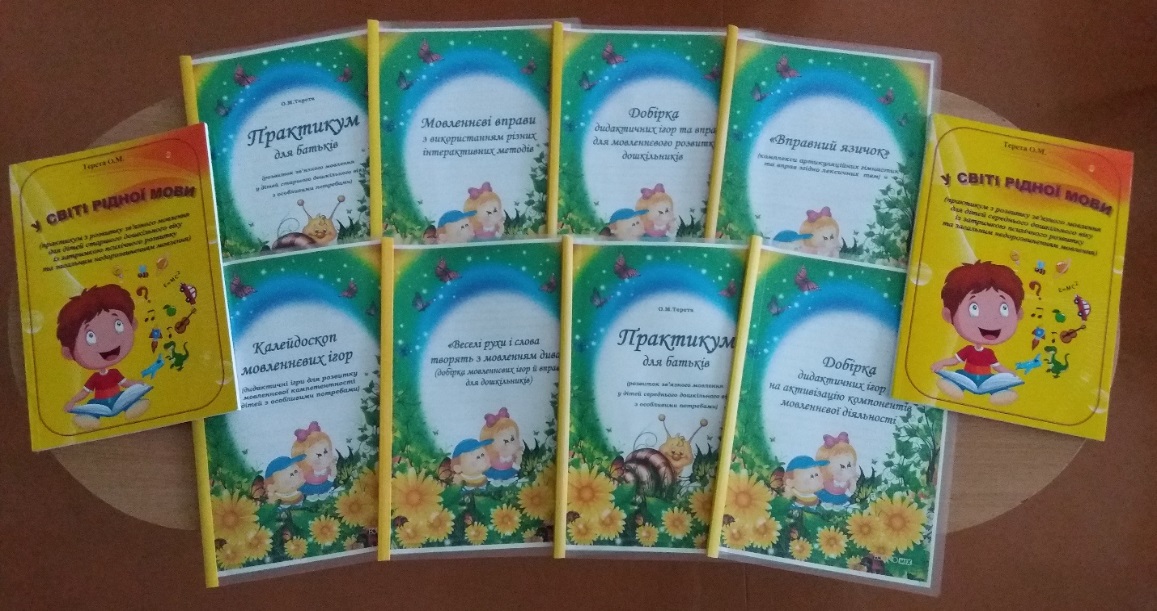 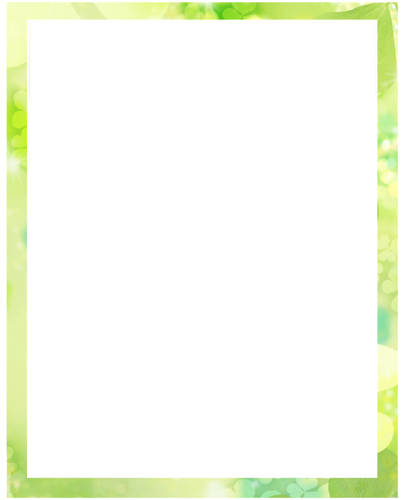 Публікації в професійних переодичних виданнях
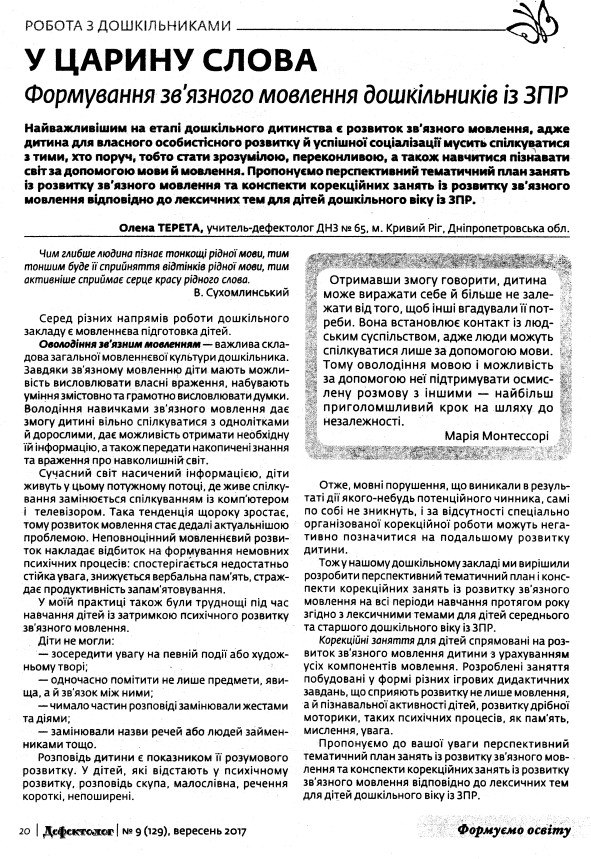 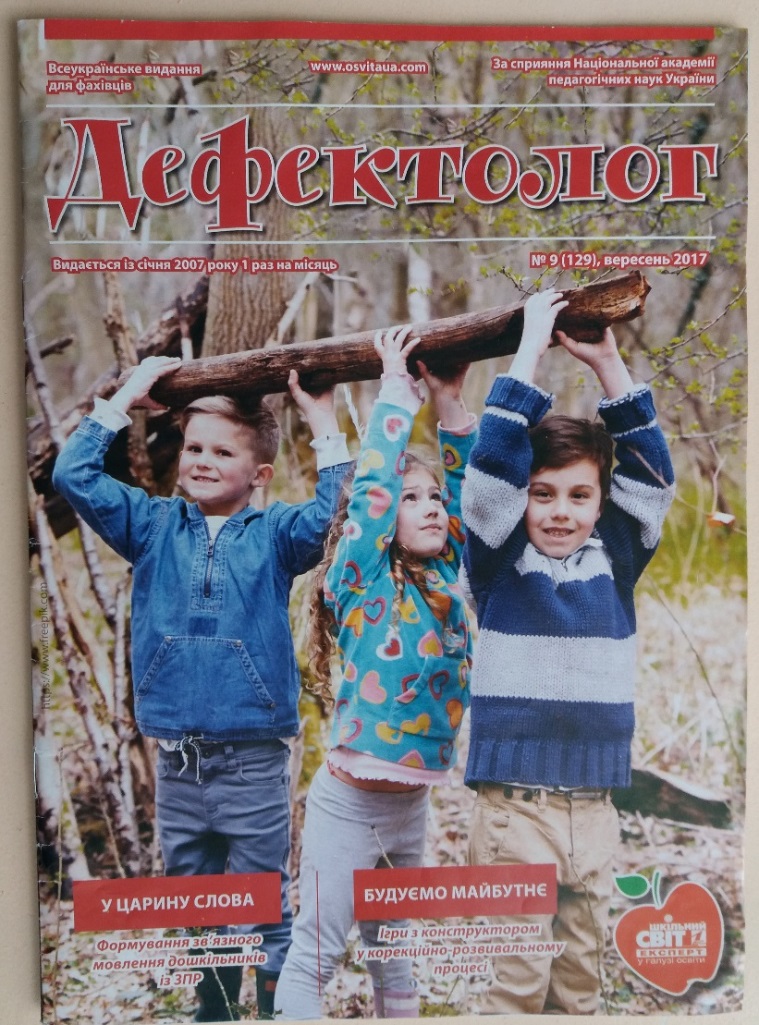 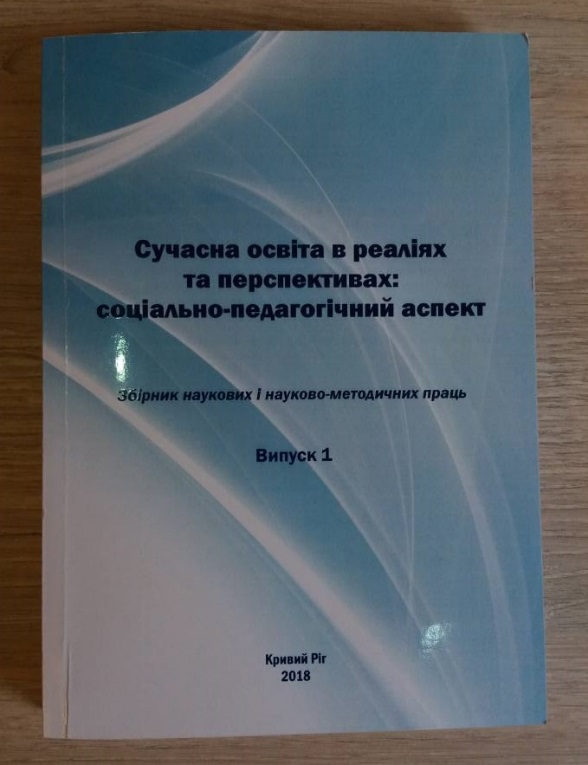 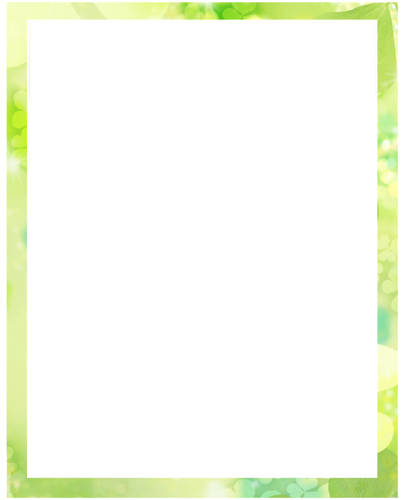 Публікації на інтернет-ресурсі «Методичний портал»
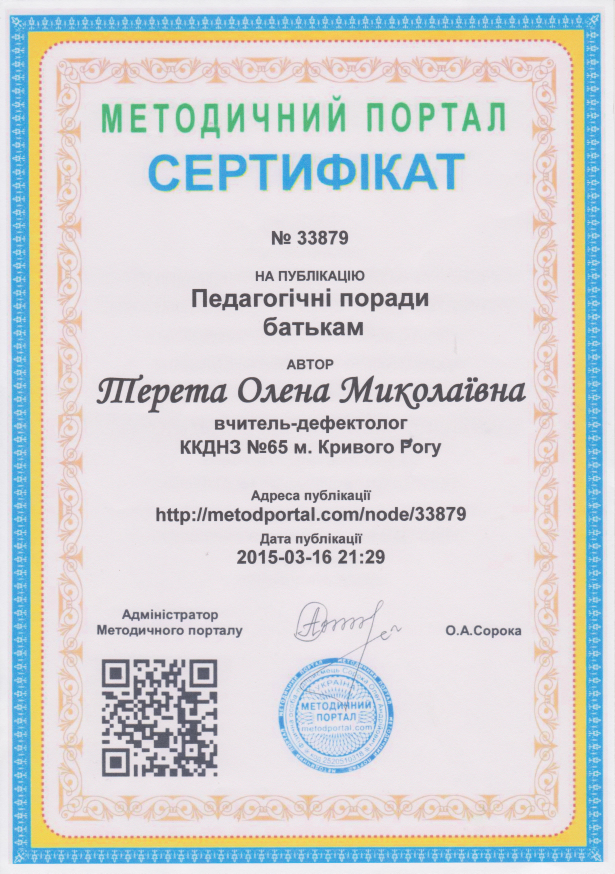 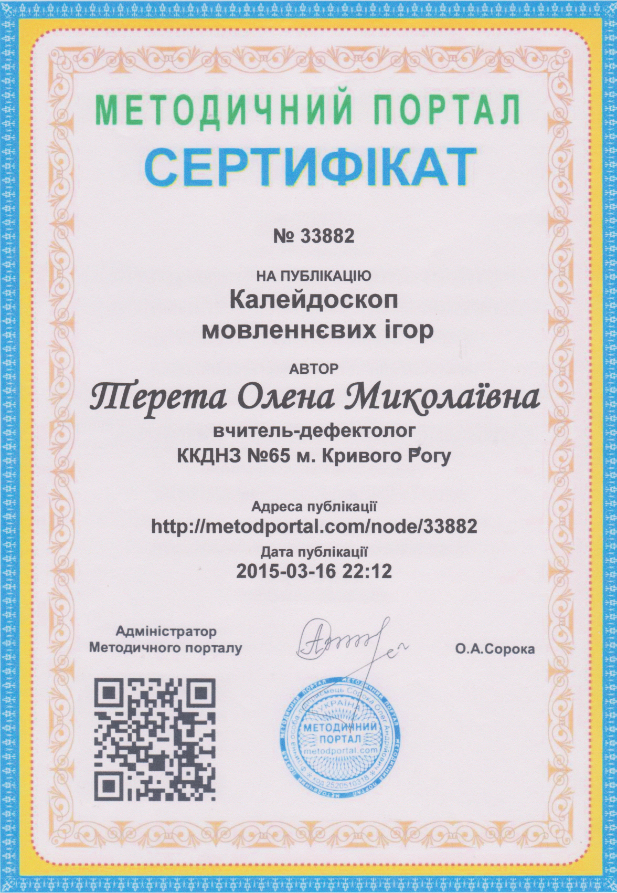 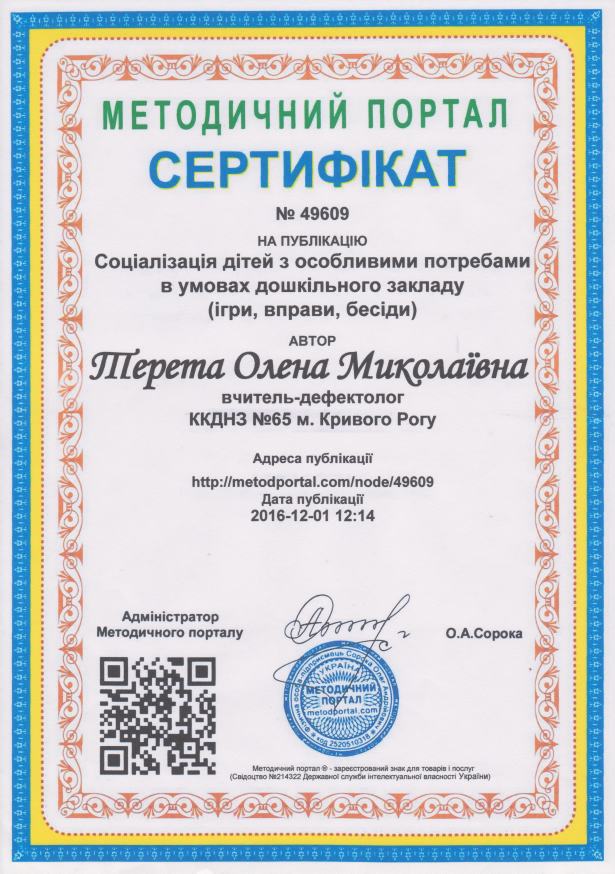 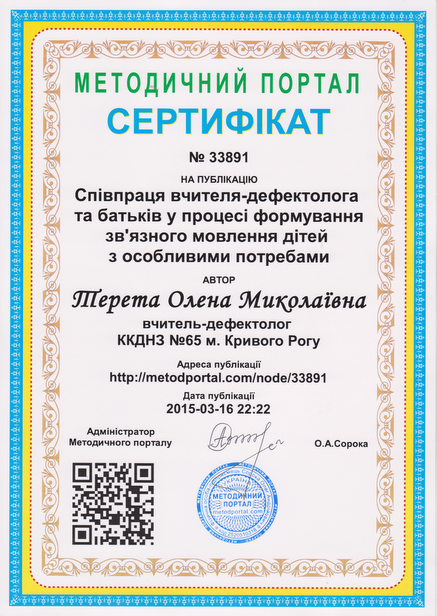 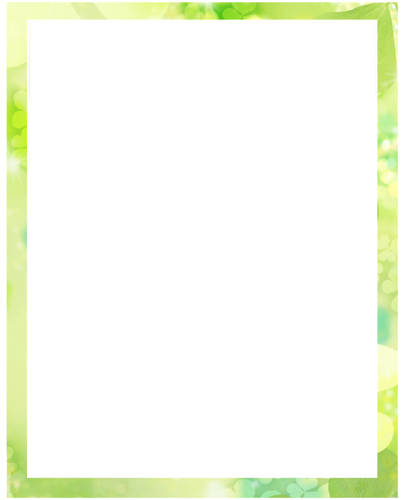 Робота з дітьми
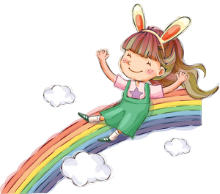 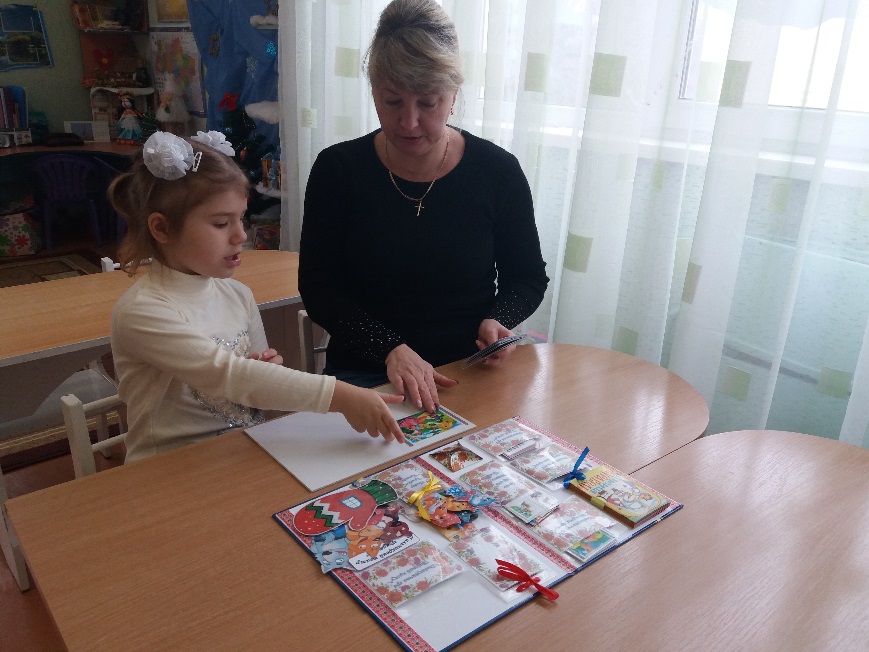 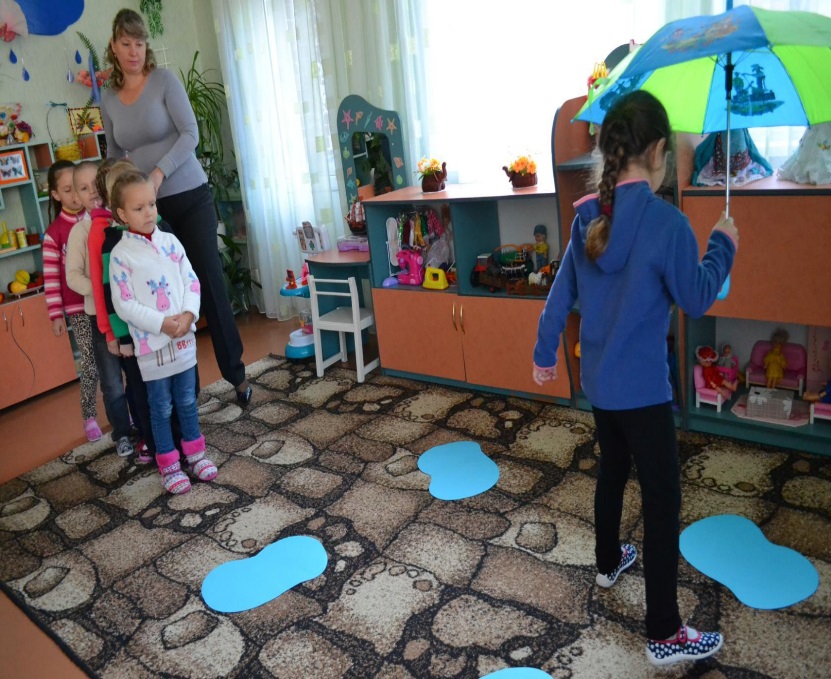 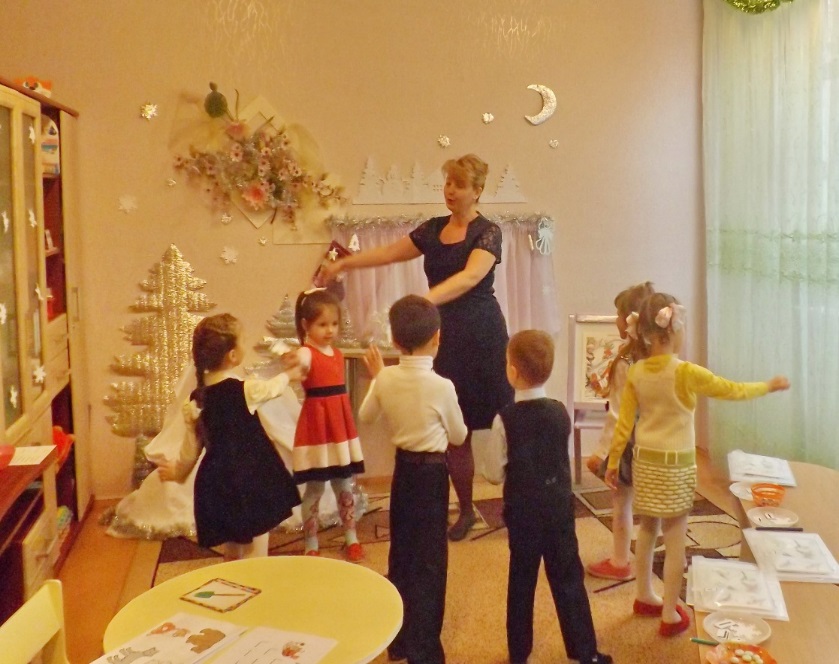 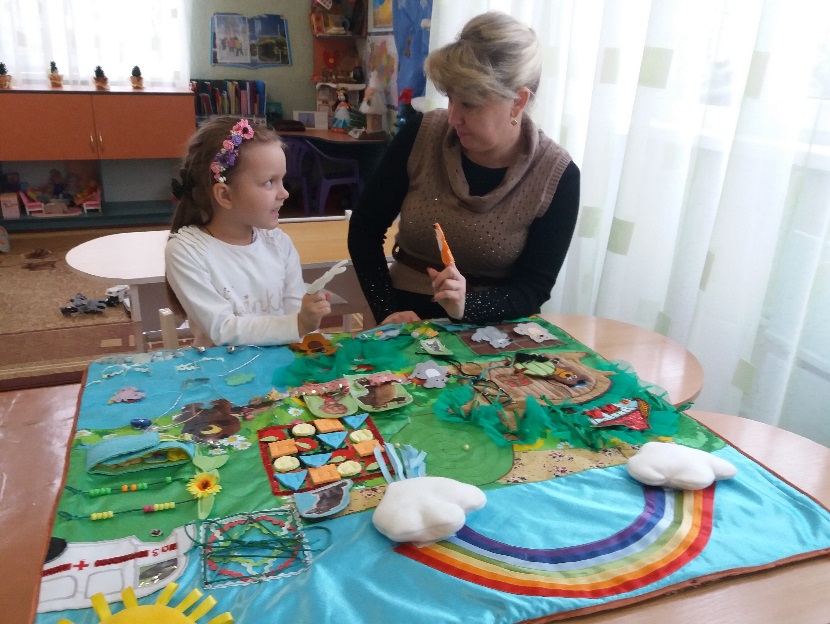 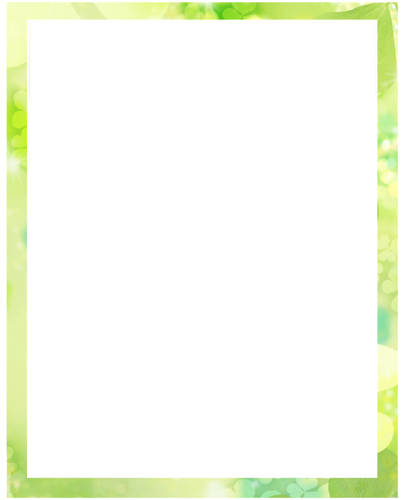 Робота з дітьми
        (використання лепбуків, розвиваючих килимків)
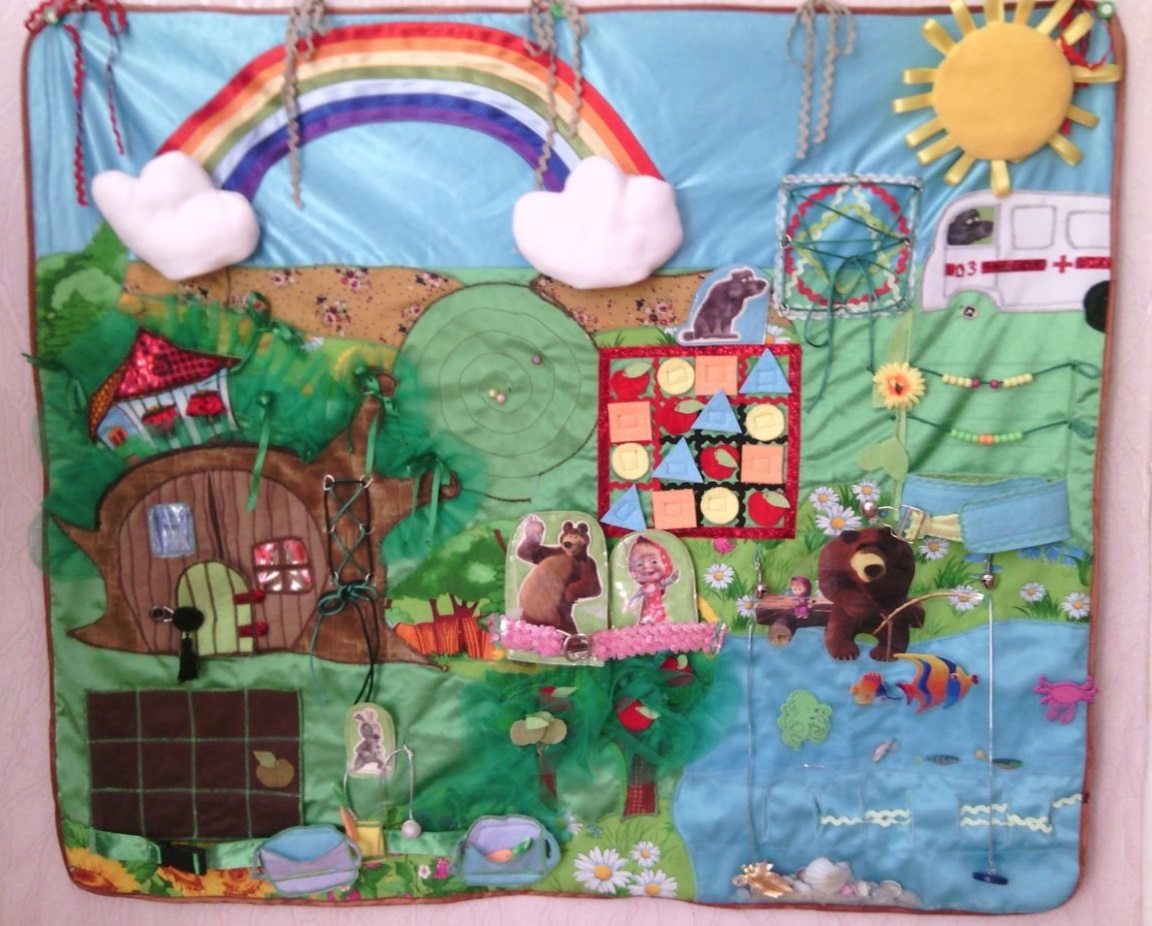 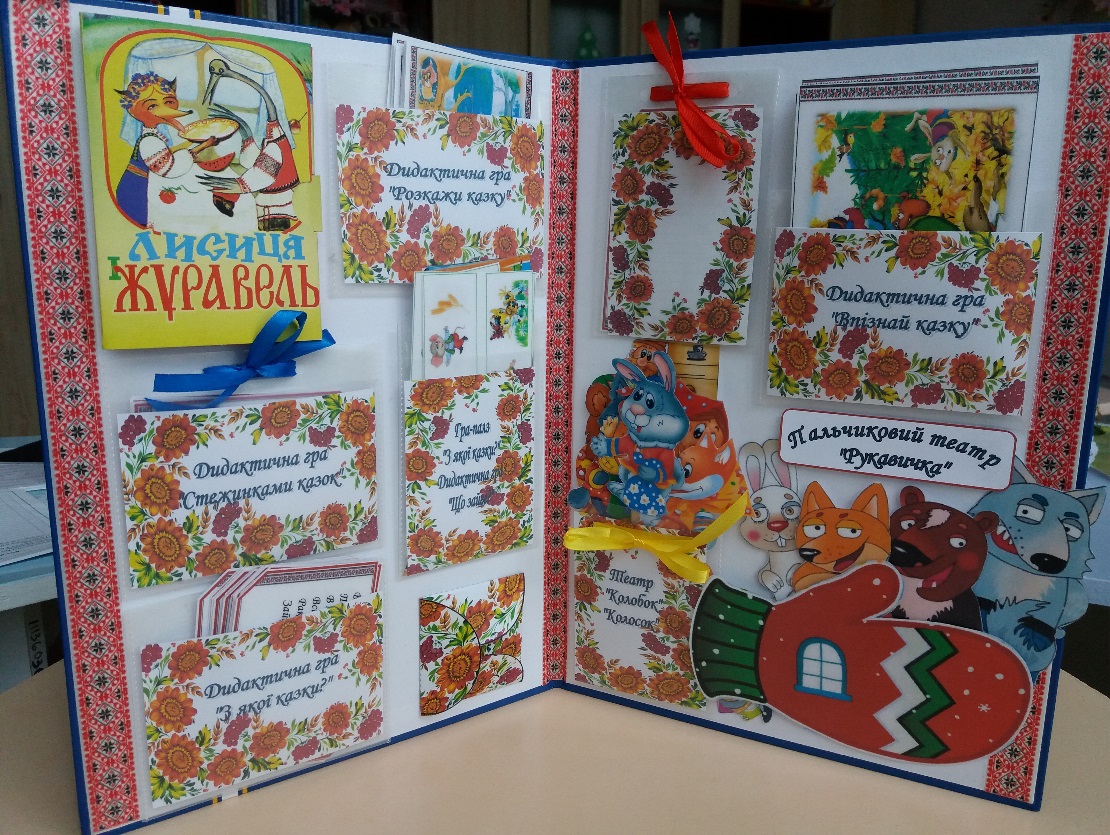 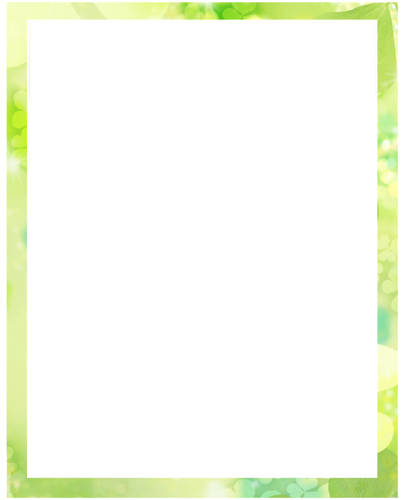 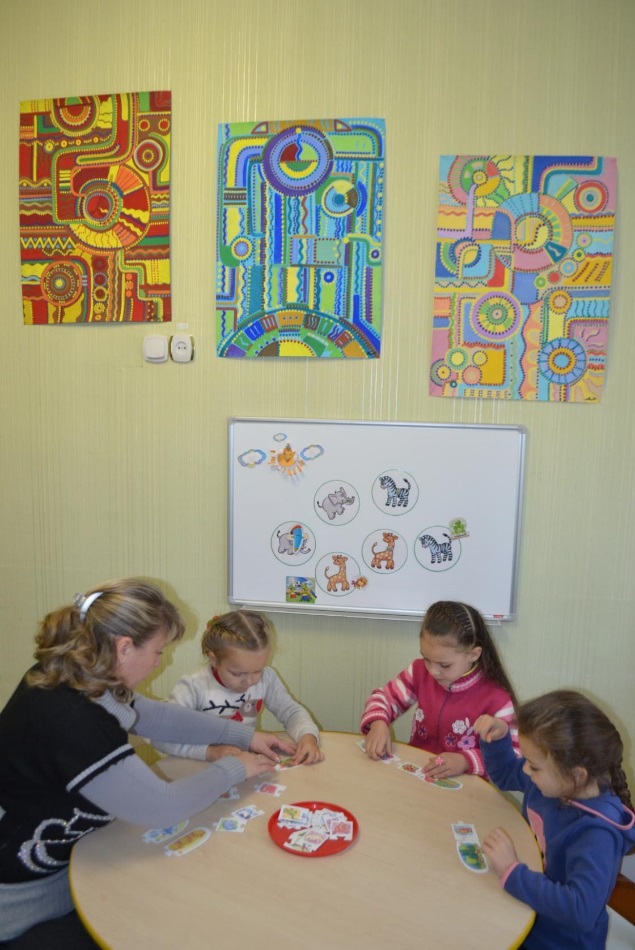 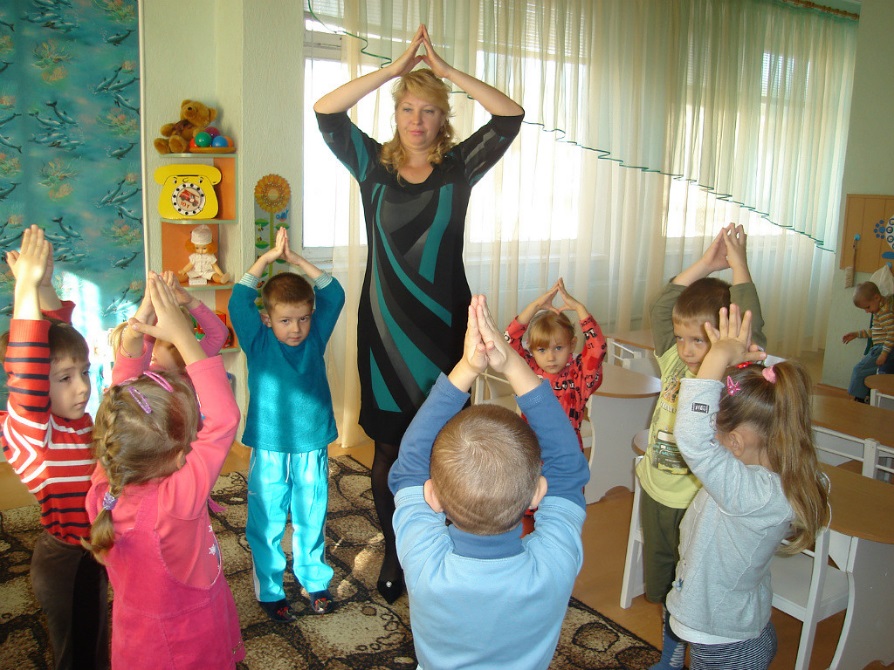 Робота з дітьми
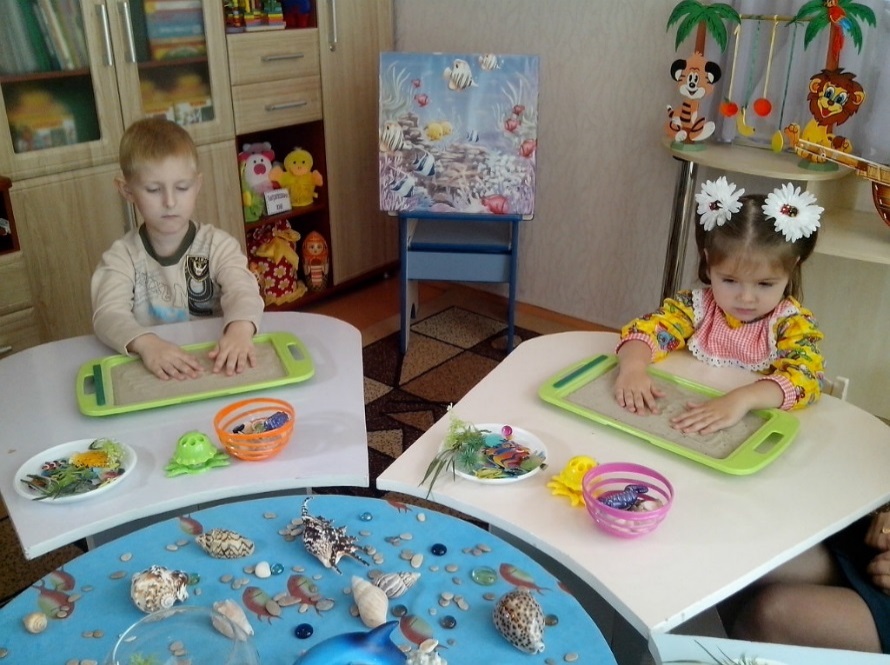 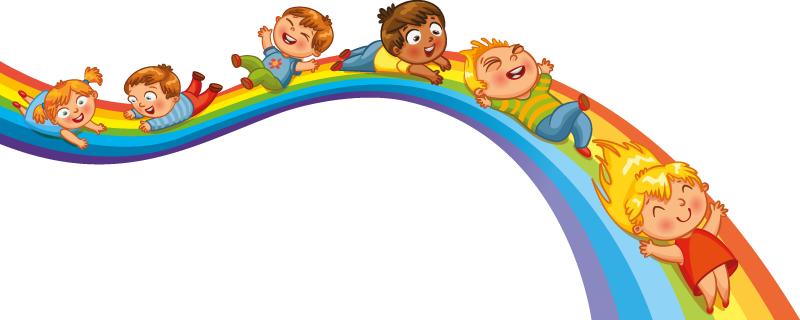 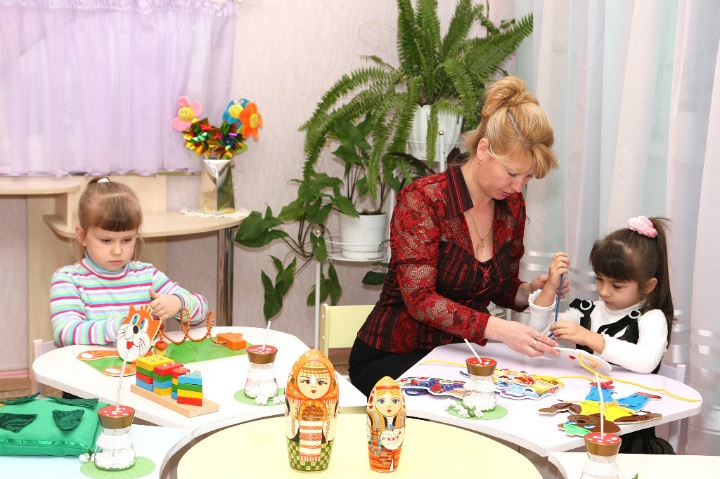 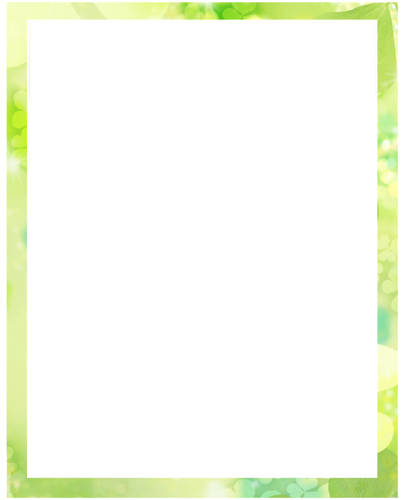 Участь у педагогічних засіданнях 
та методичних об’єднаннях
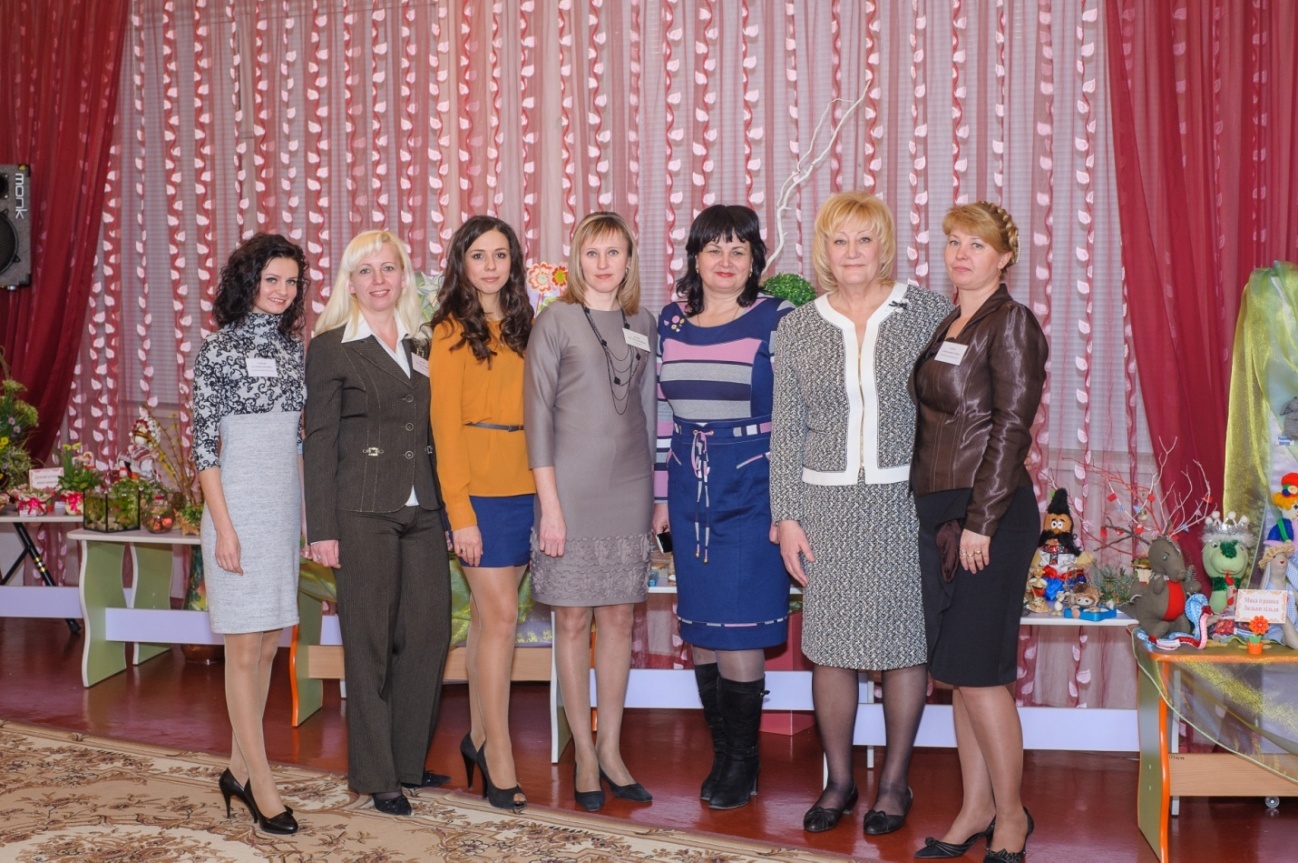 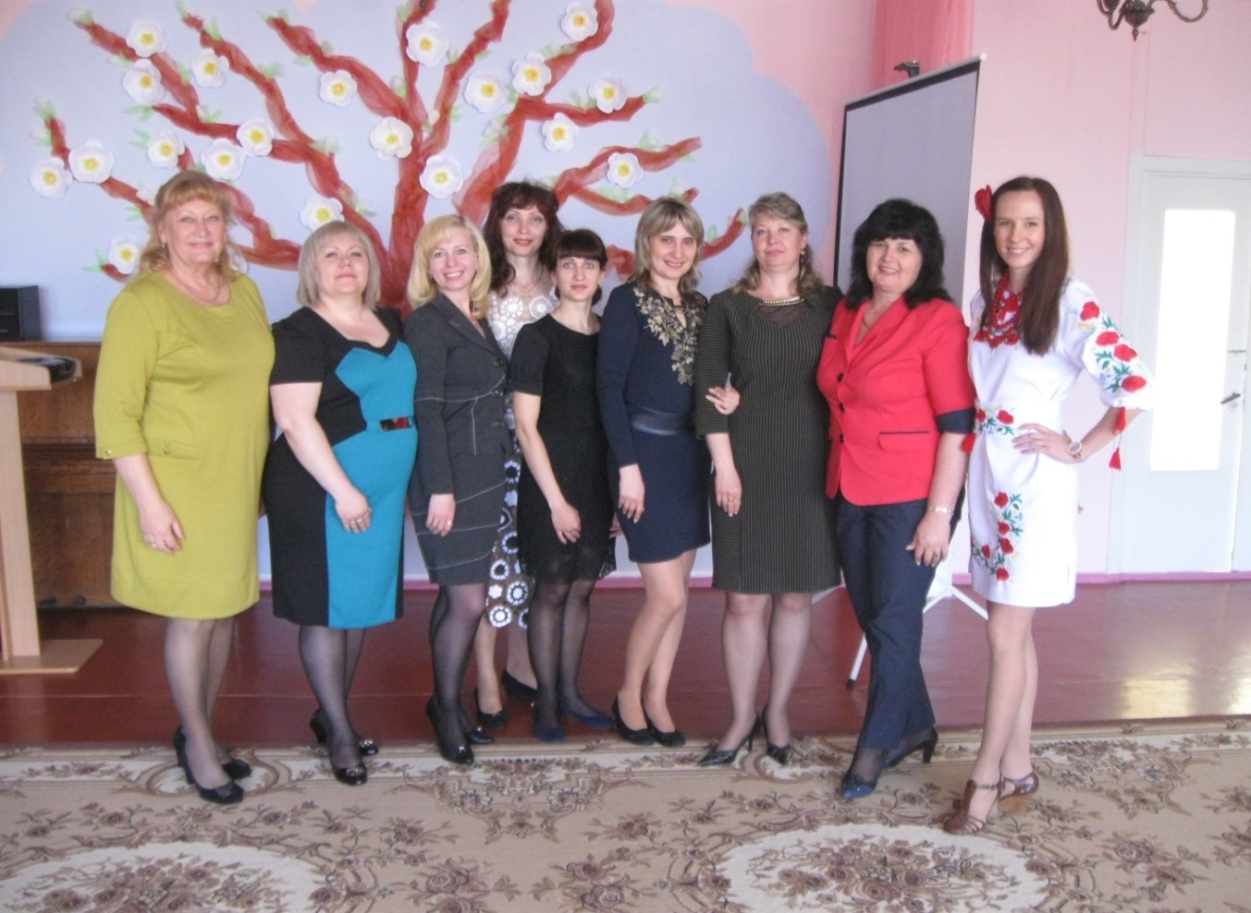 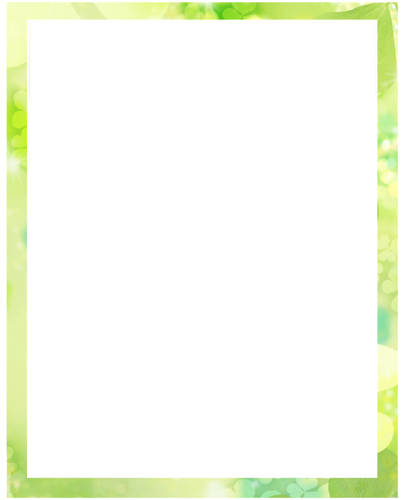 Участь у педагогічних засіданнях 
та методичних об’єднаннях
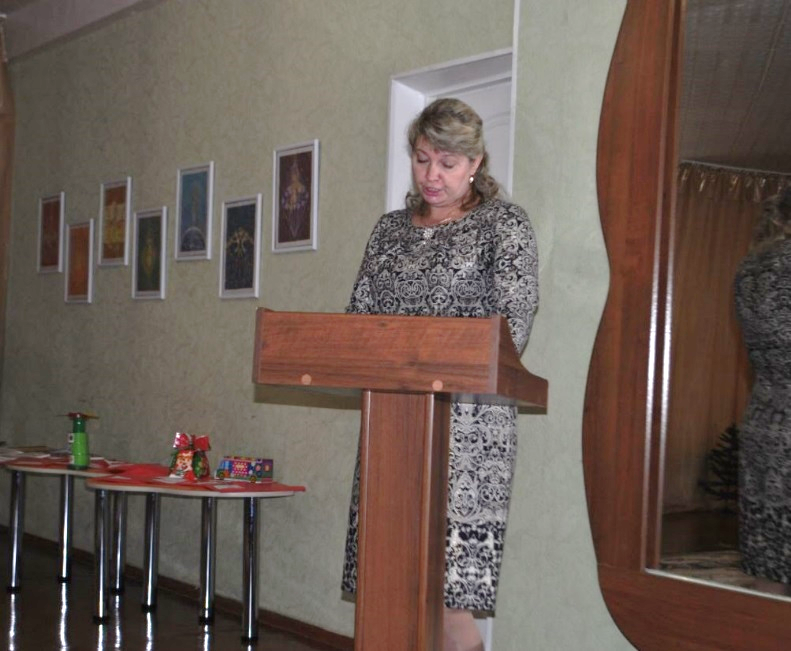 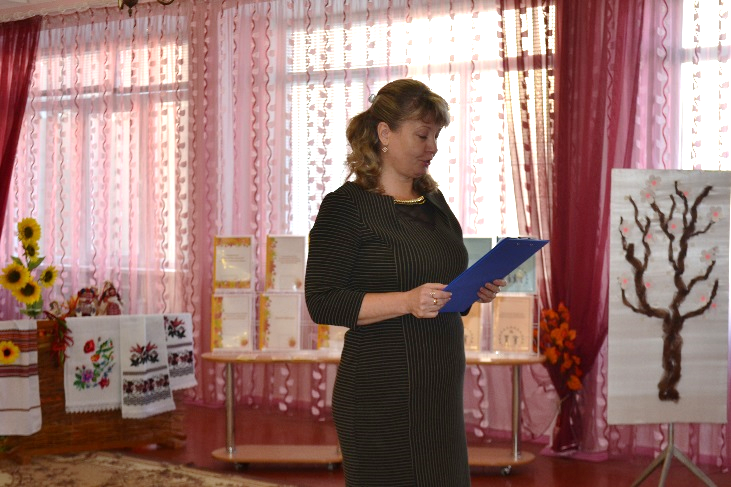 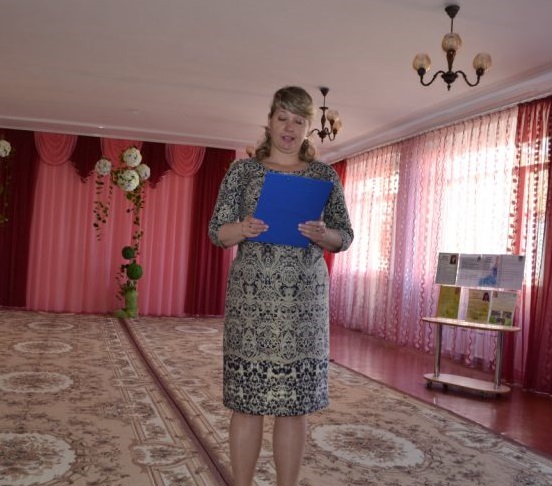 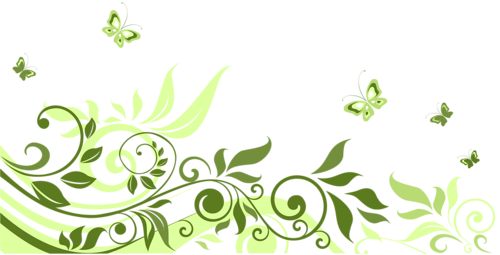 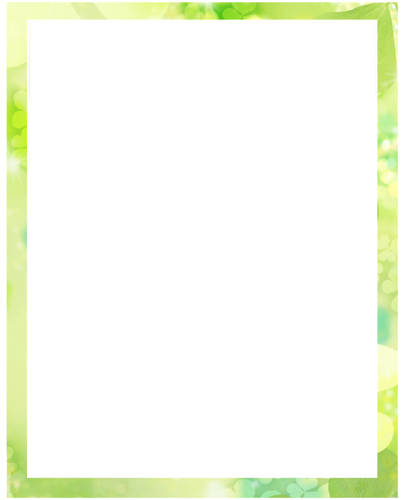 Участь у святах та розвагах
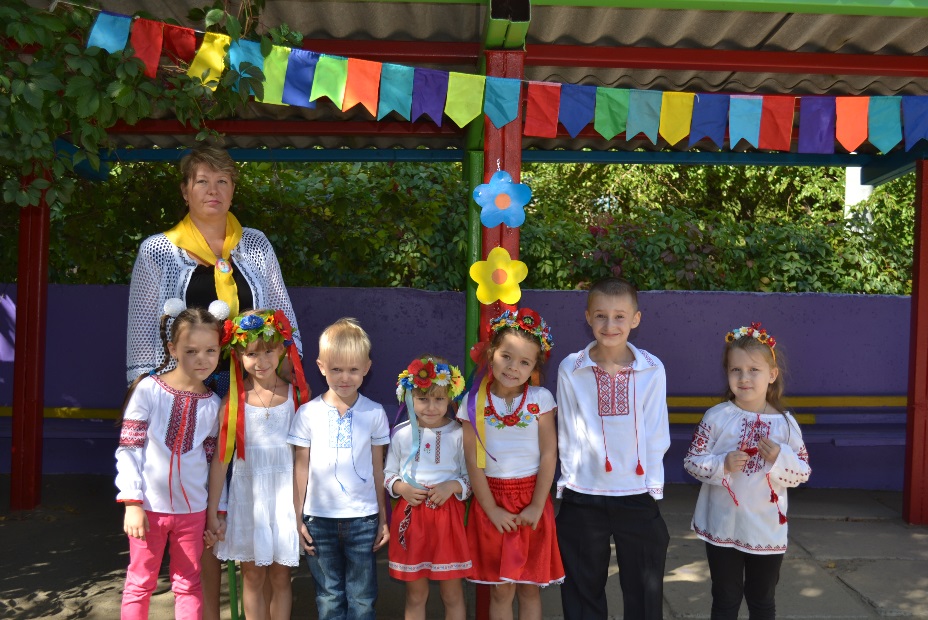 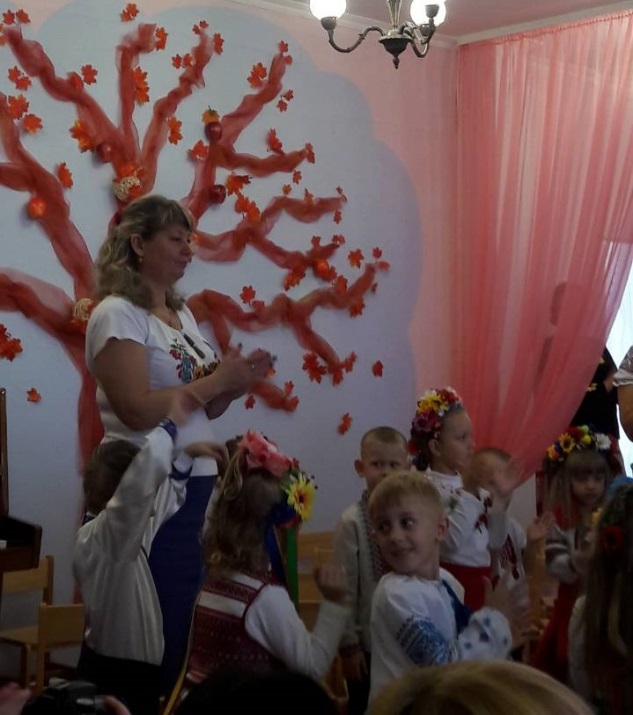 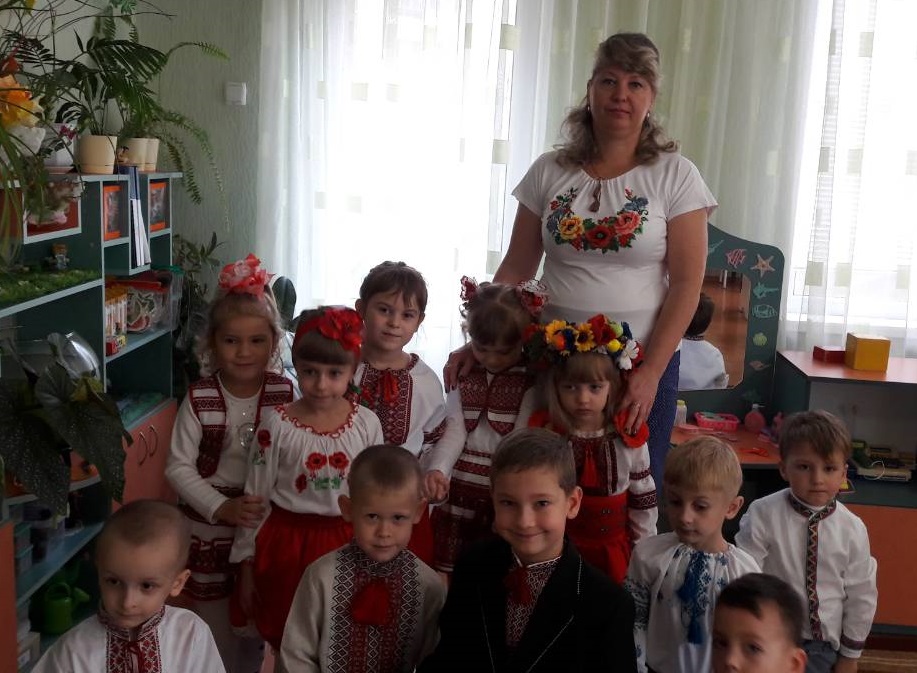 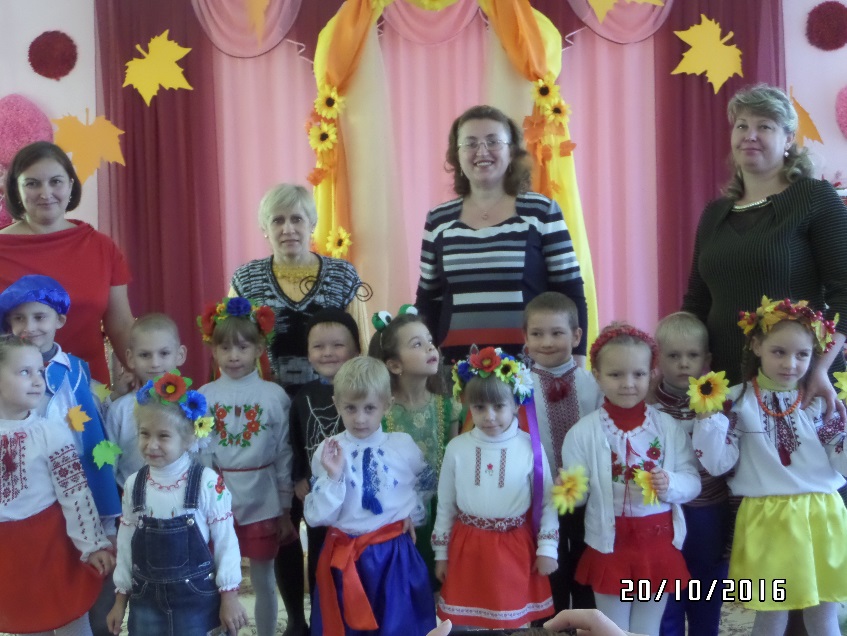 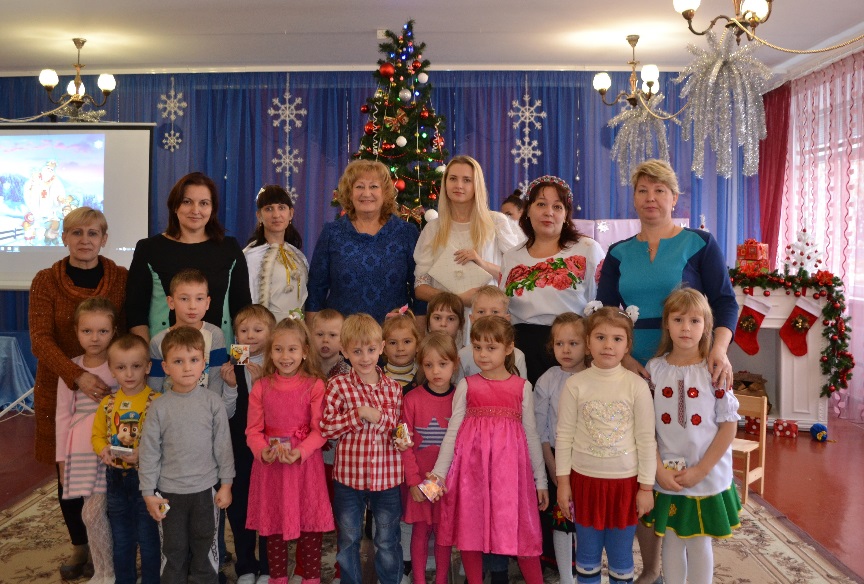 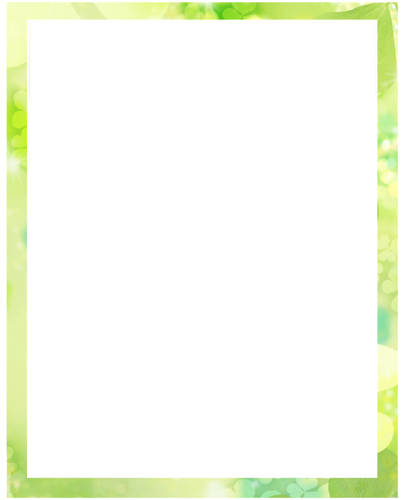 Участь у святах та розвагах
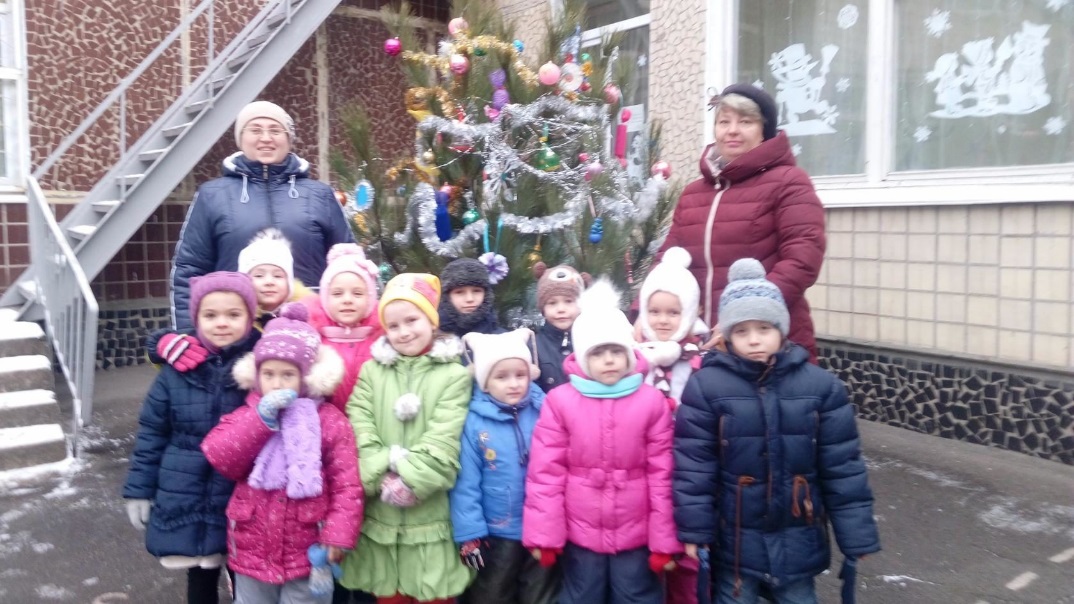 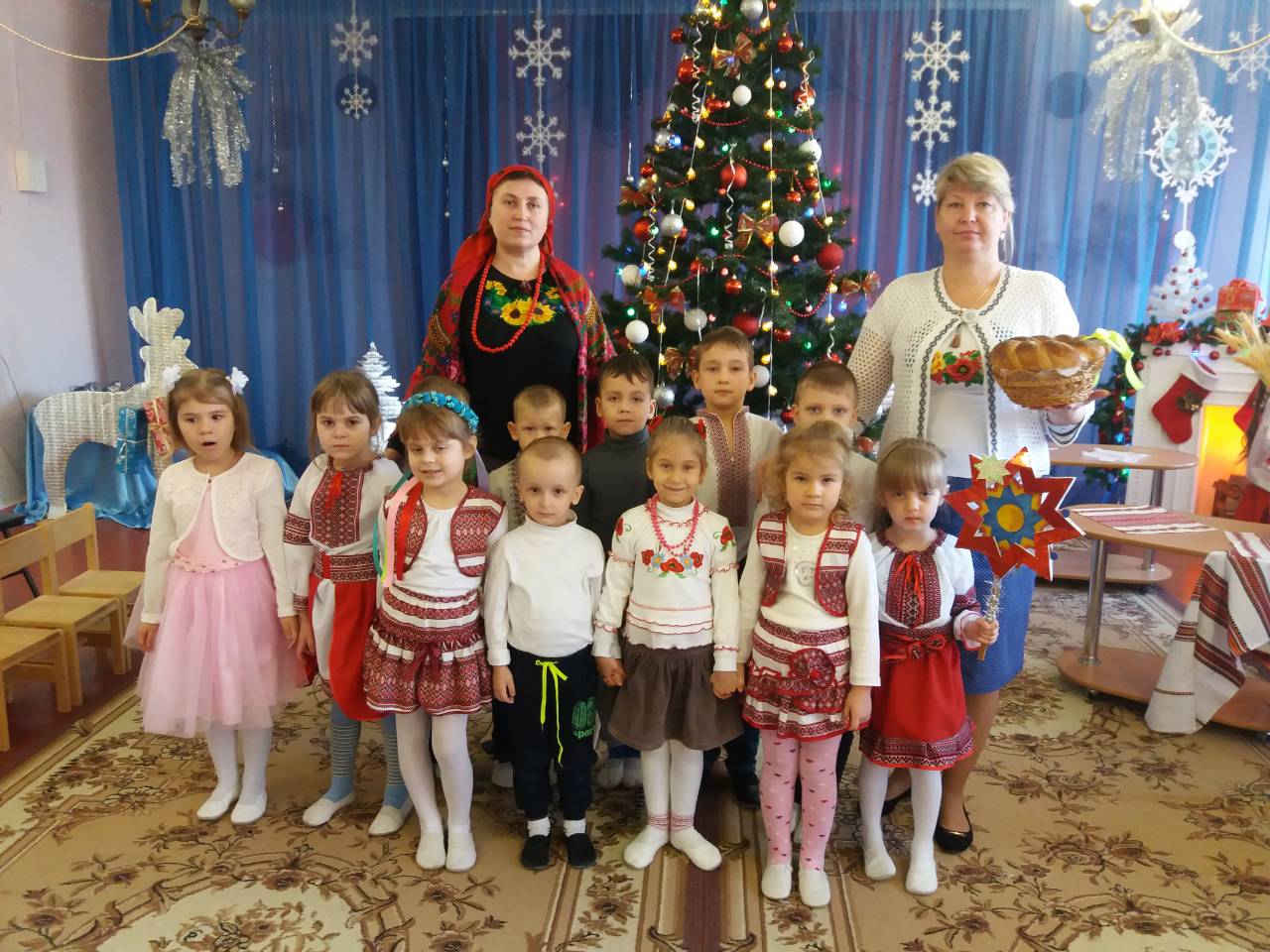 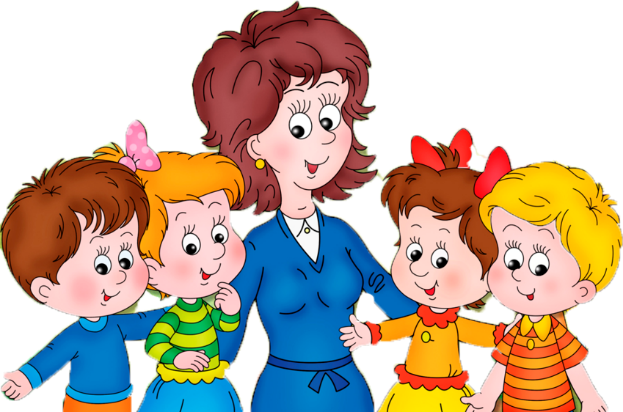 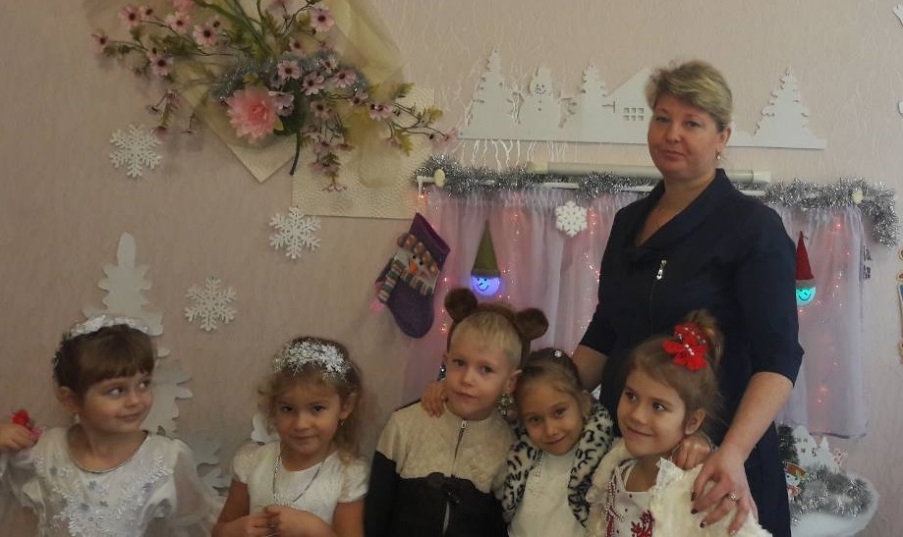 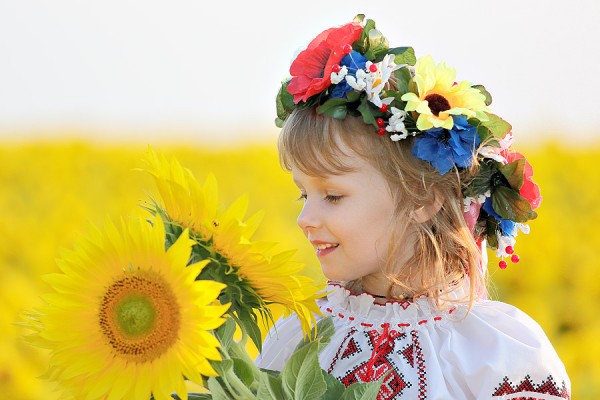 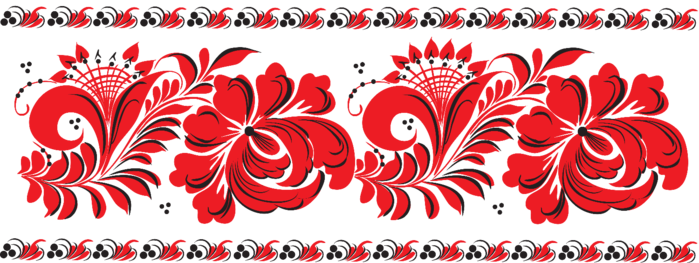 Гра 
«Віночок»
Без прислів’я не проживеш, 
від прислів’я  не втечеш.
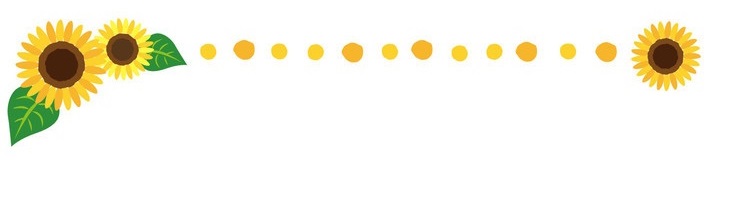 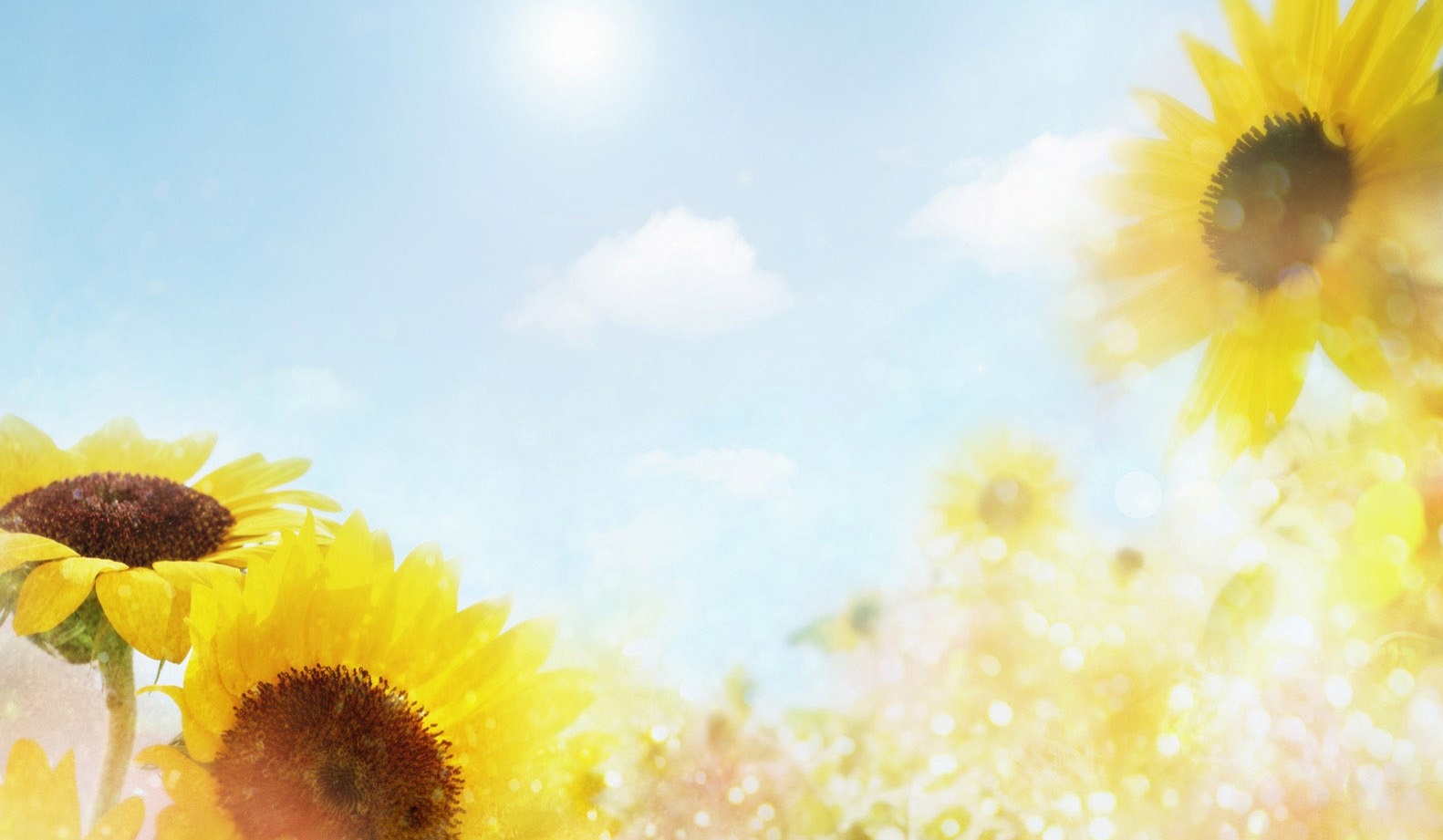 У ріднім краю, …
як у раю.
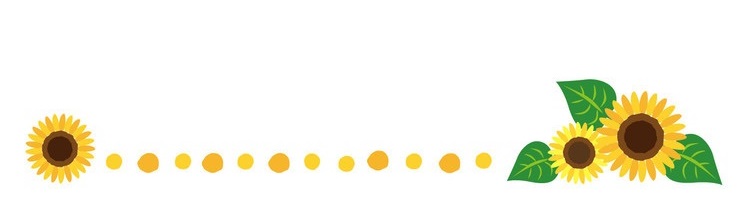 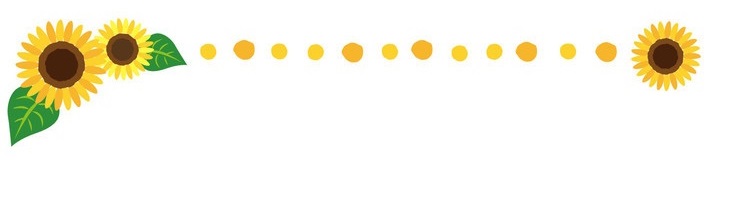 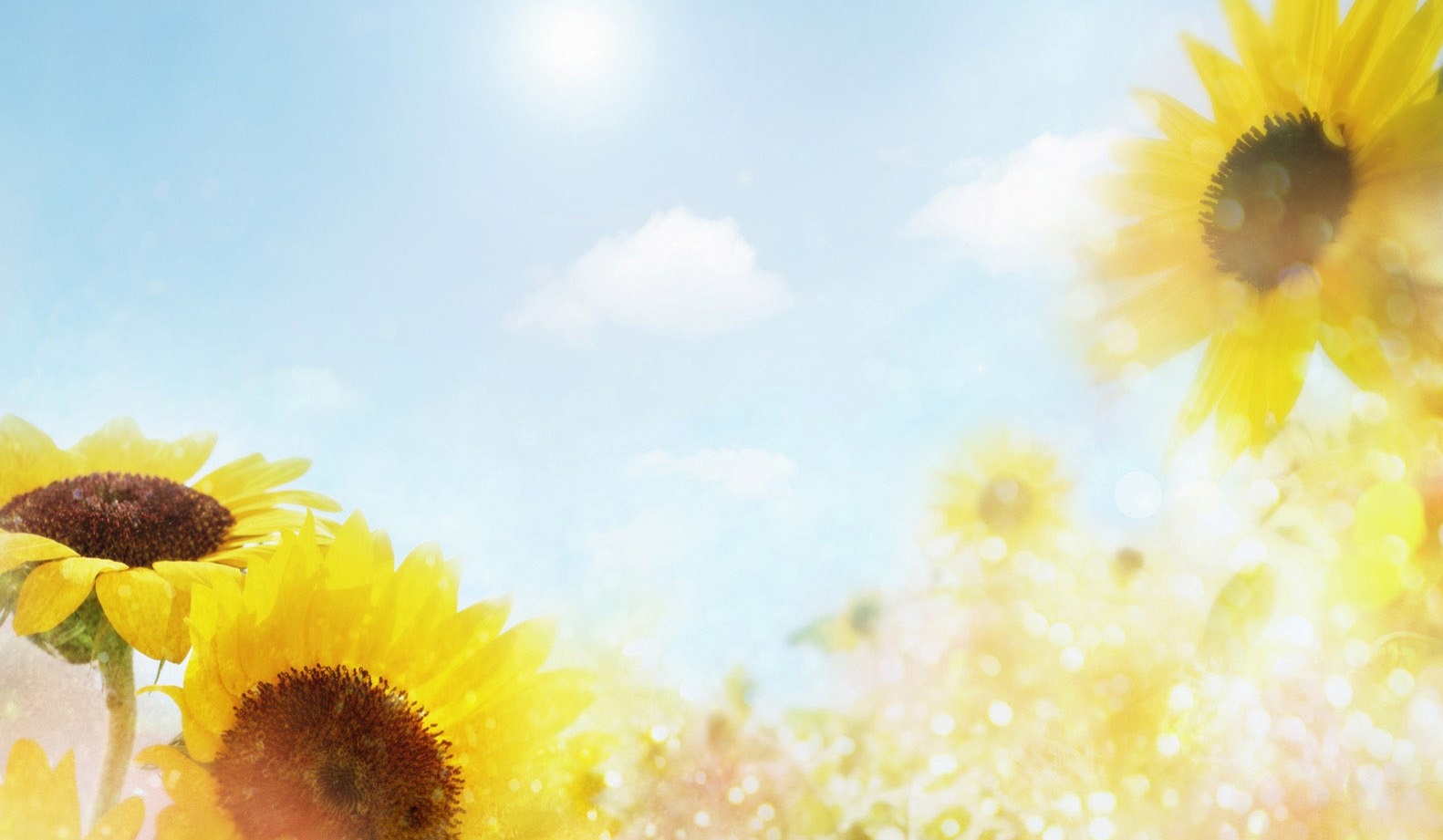 Слів не розкидаєш, …
добру славу маєш.
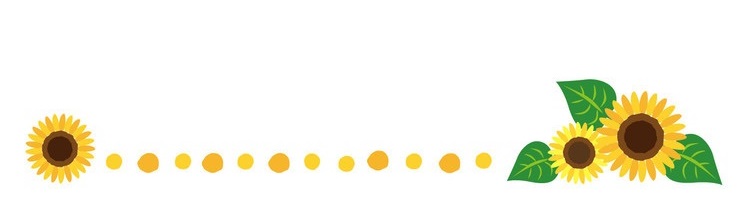 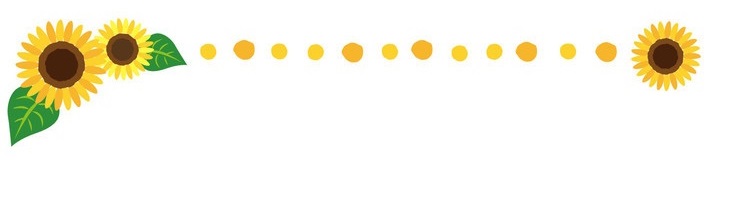 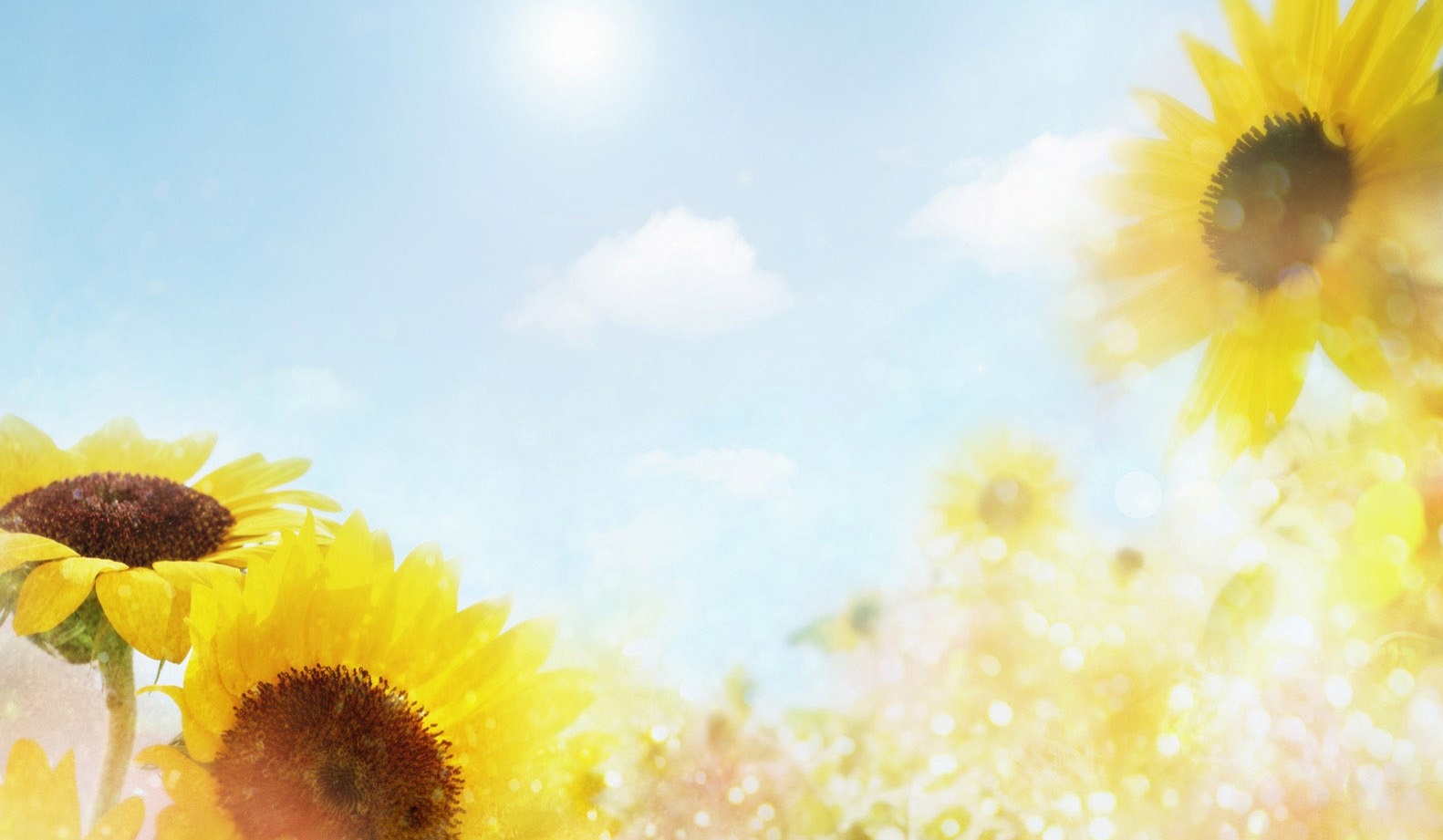 Від теплого слова і…
лід розмерзається.
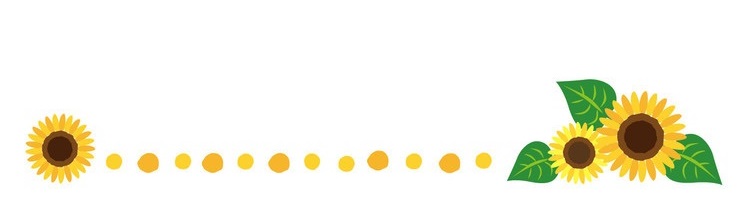 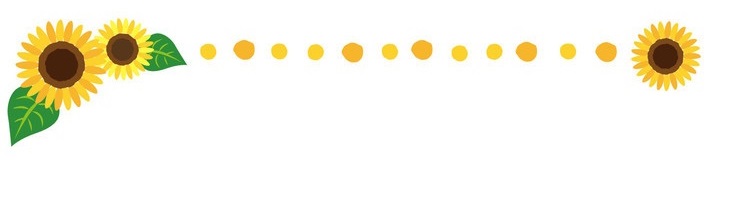 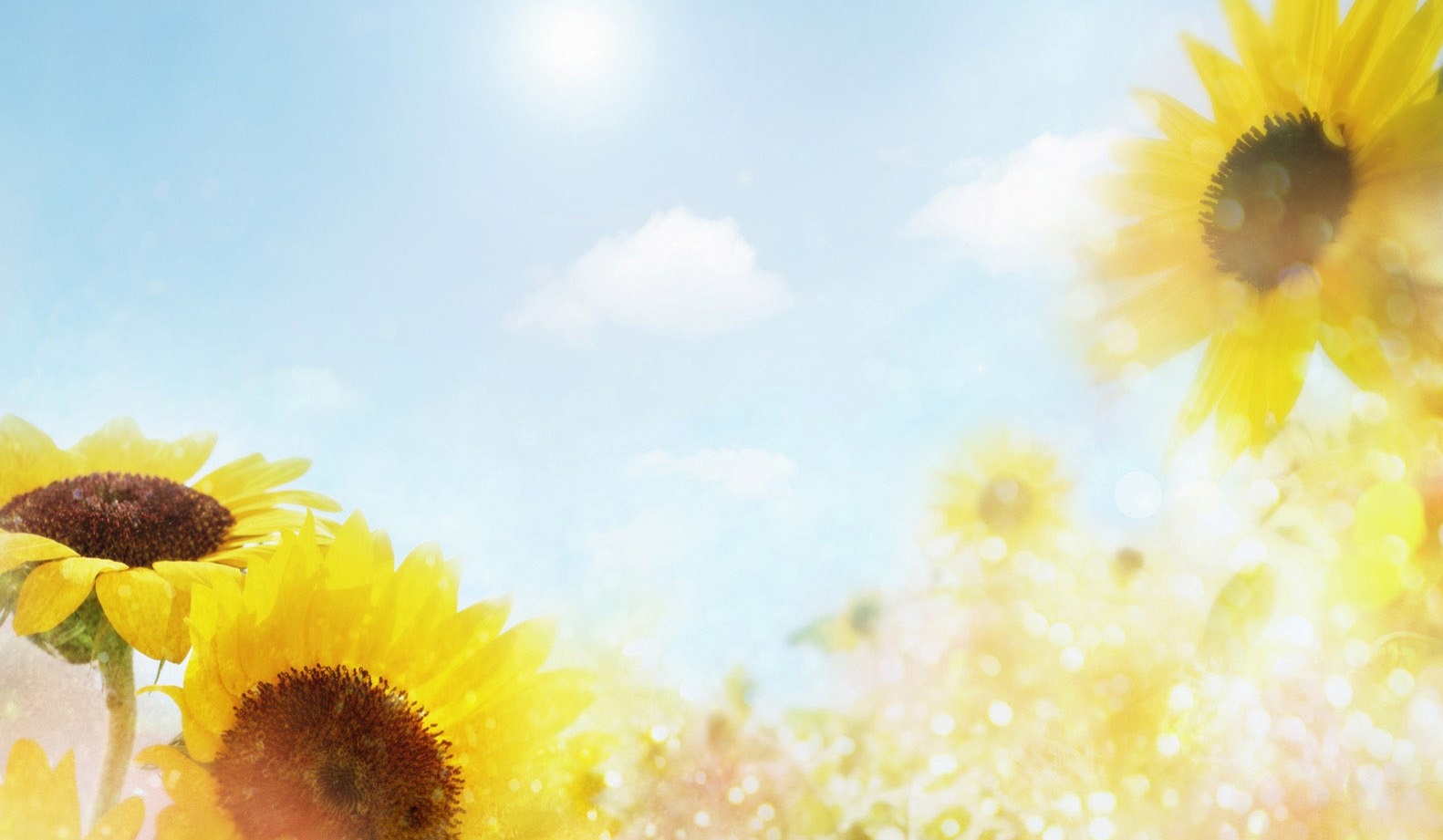 Не завжди кажи те, що знаєш, але …
завжди знай, що кажеш.
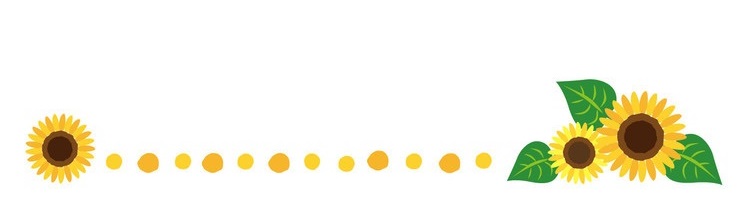 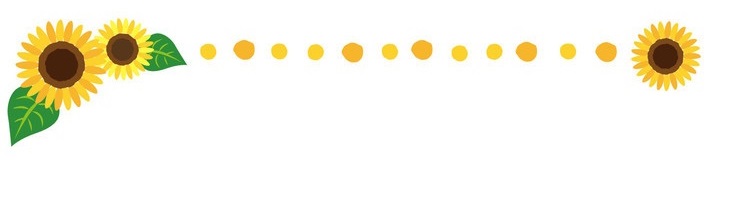 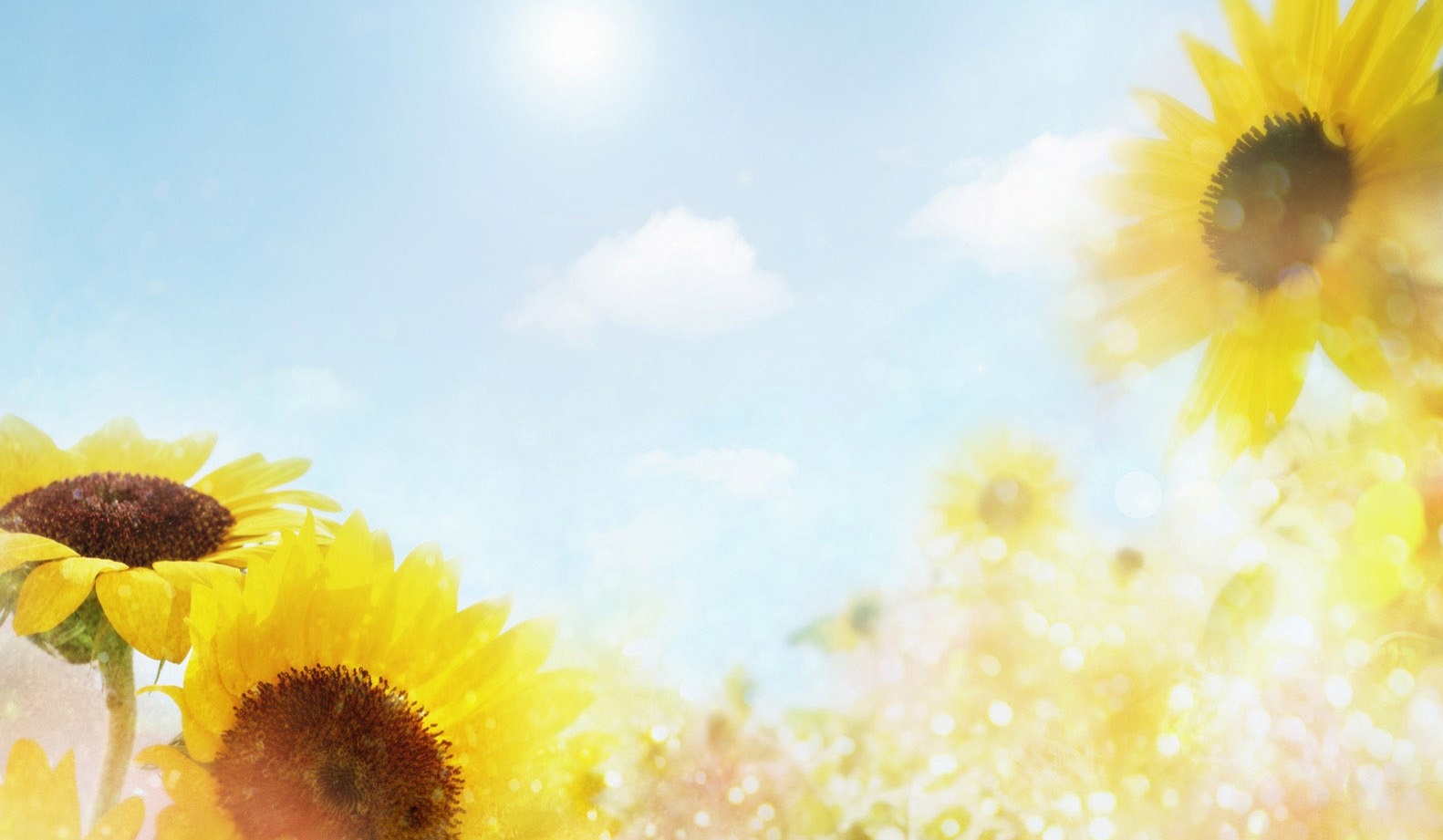 Язик до Києва доведе,…
а в Києві заблудить.
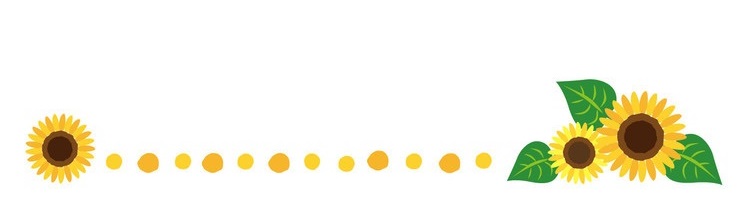 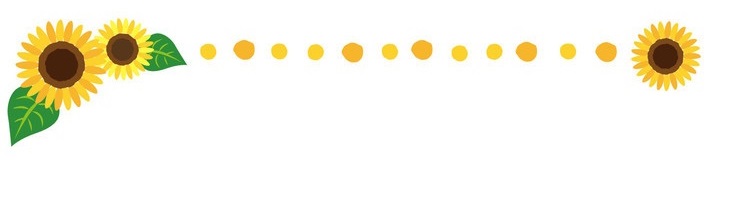 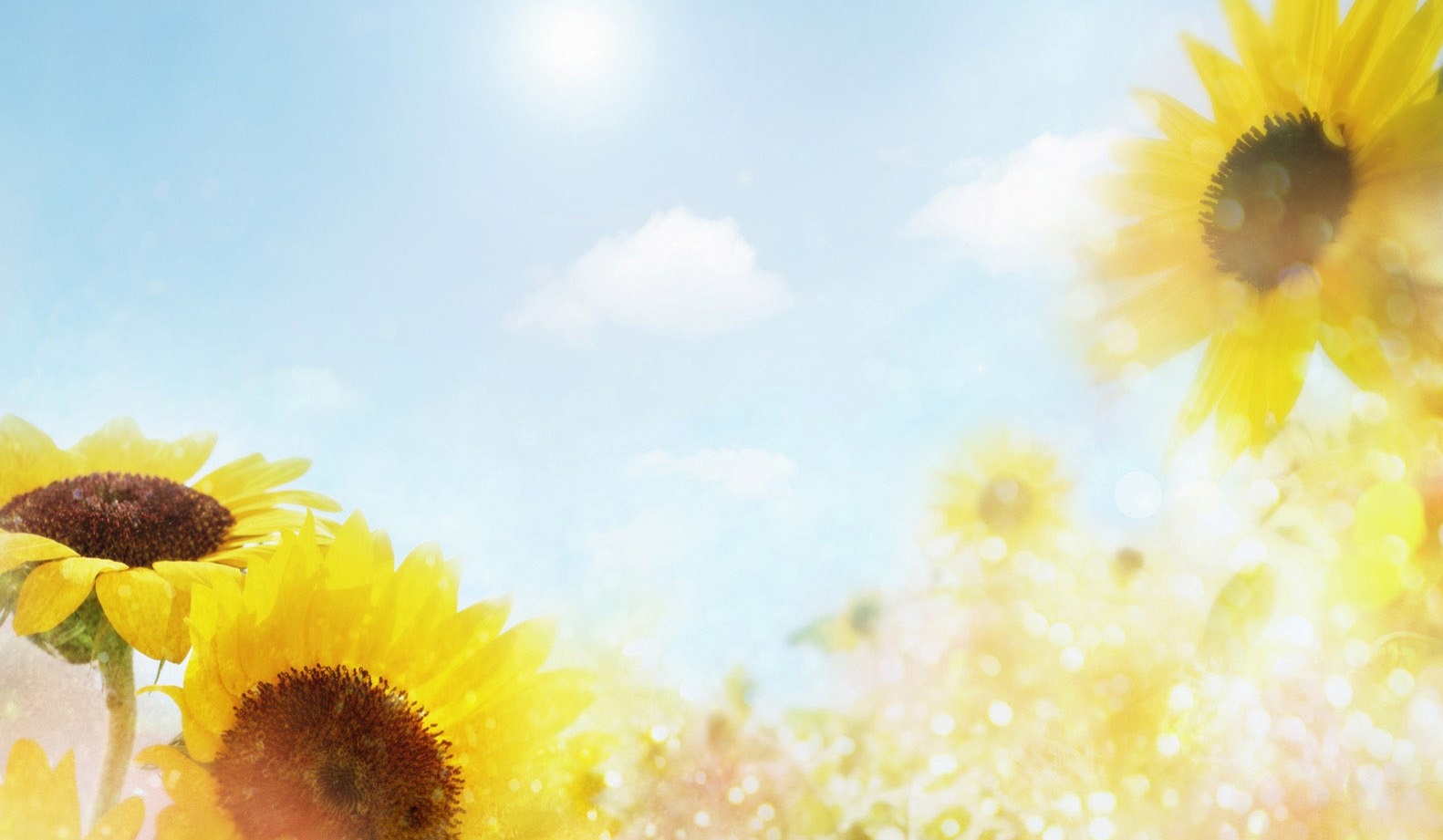 Краще не договорити, ніж …
переговорити.
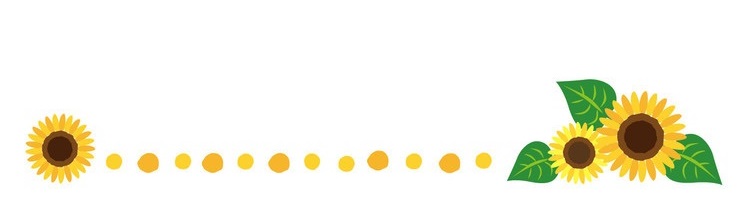 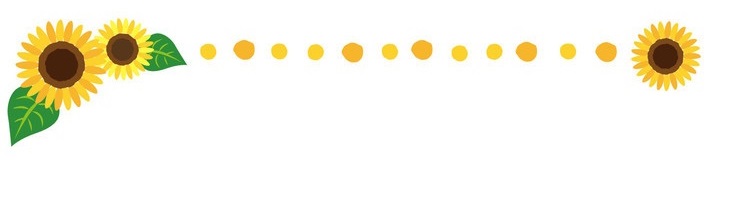 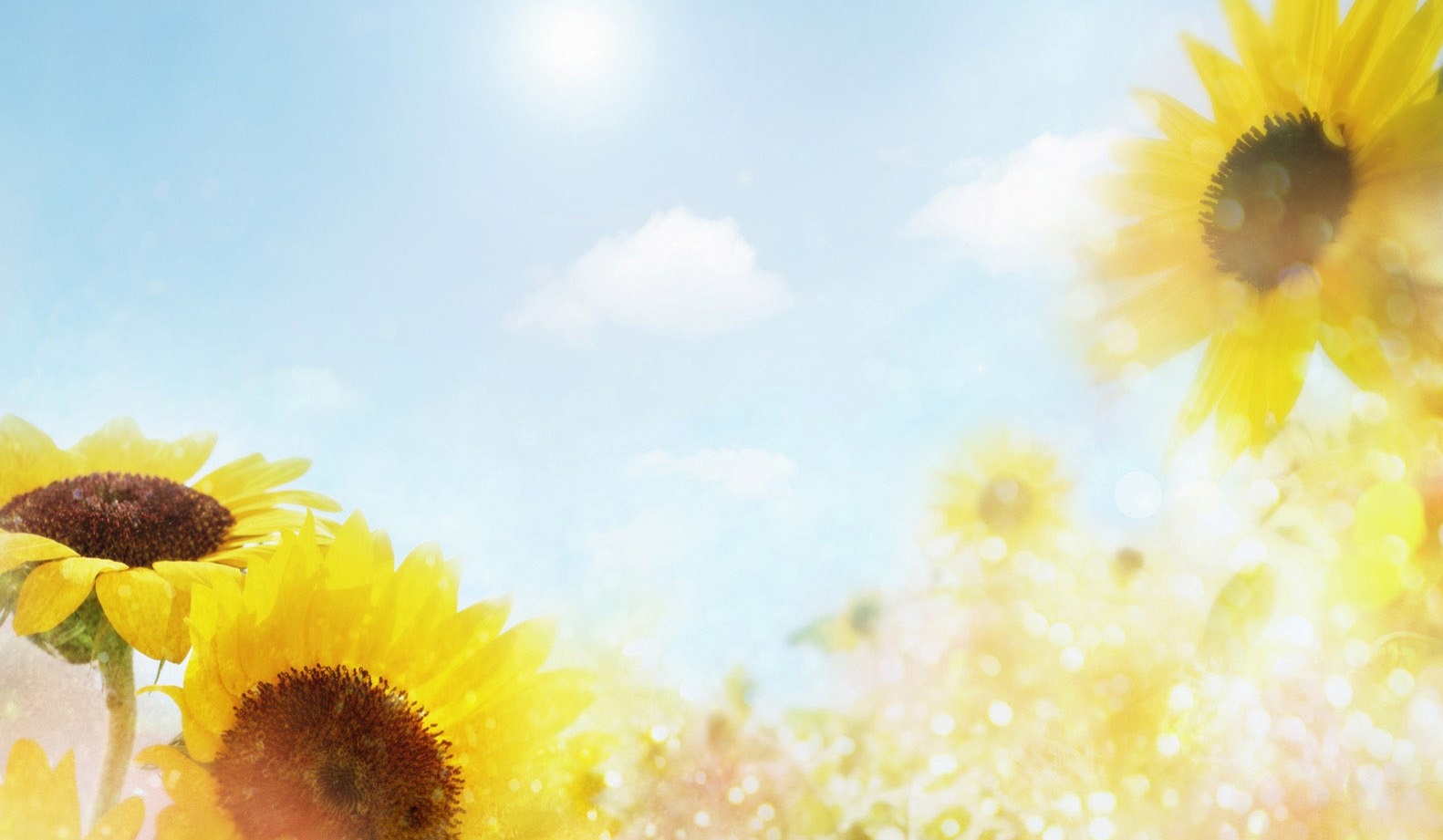 Слова щирого вітання …
дорожчі від частування.
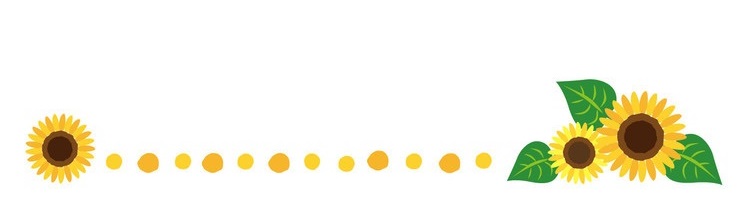 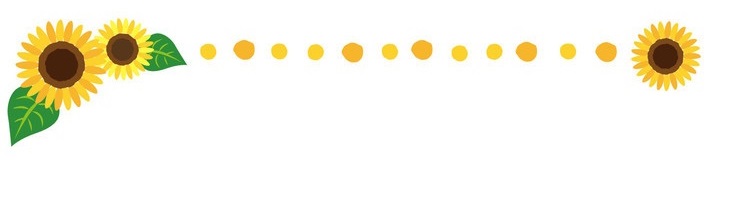 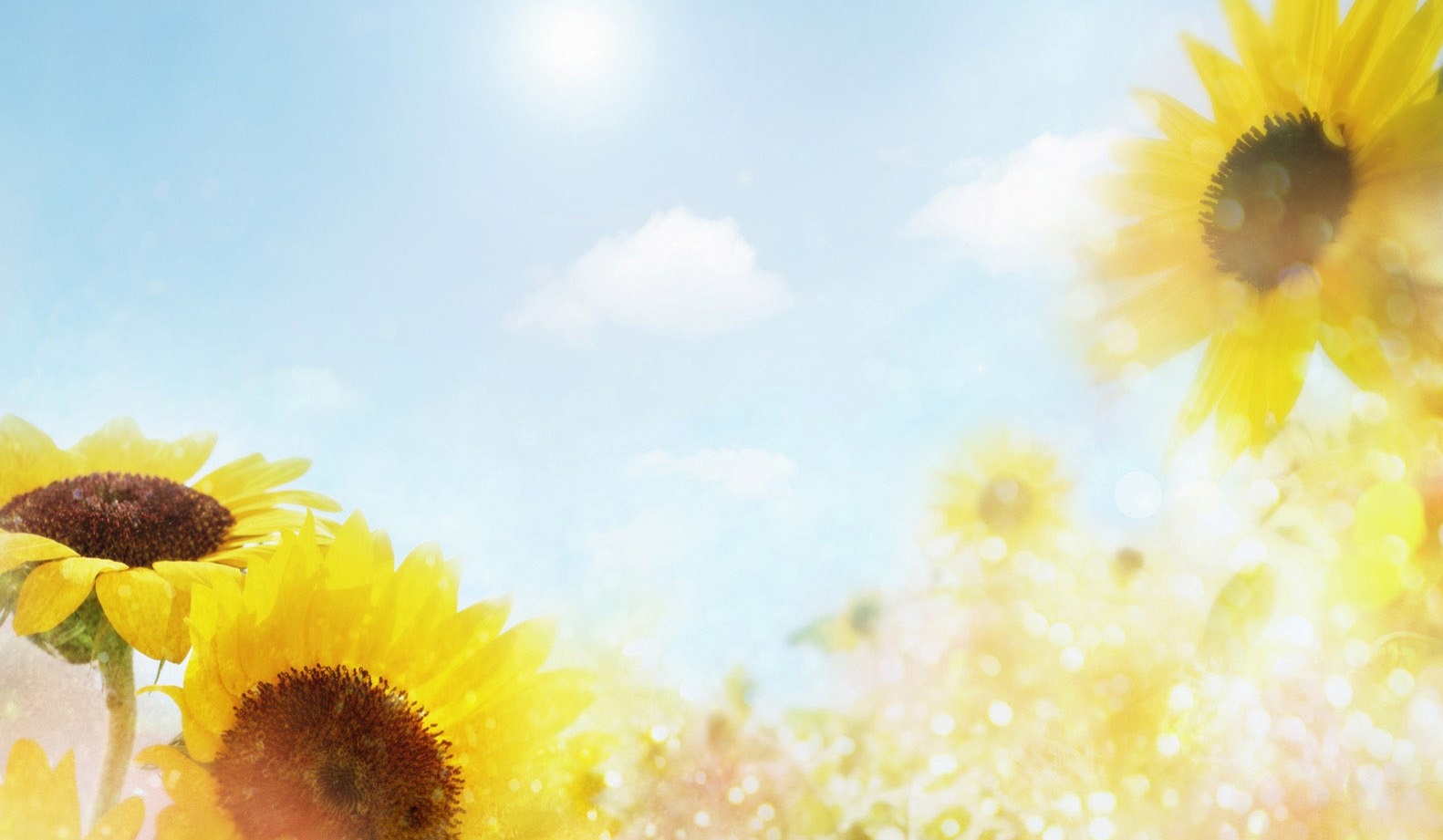 Хто мовчить, той…
двох навчить.
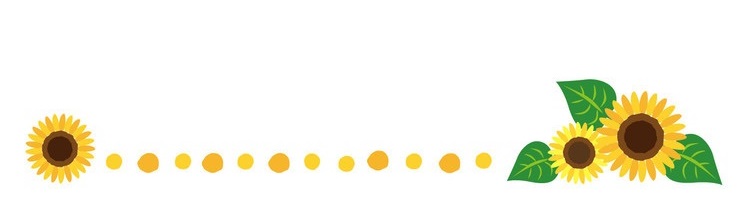 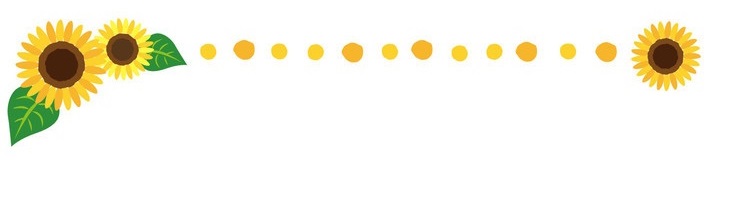 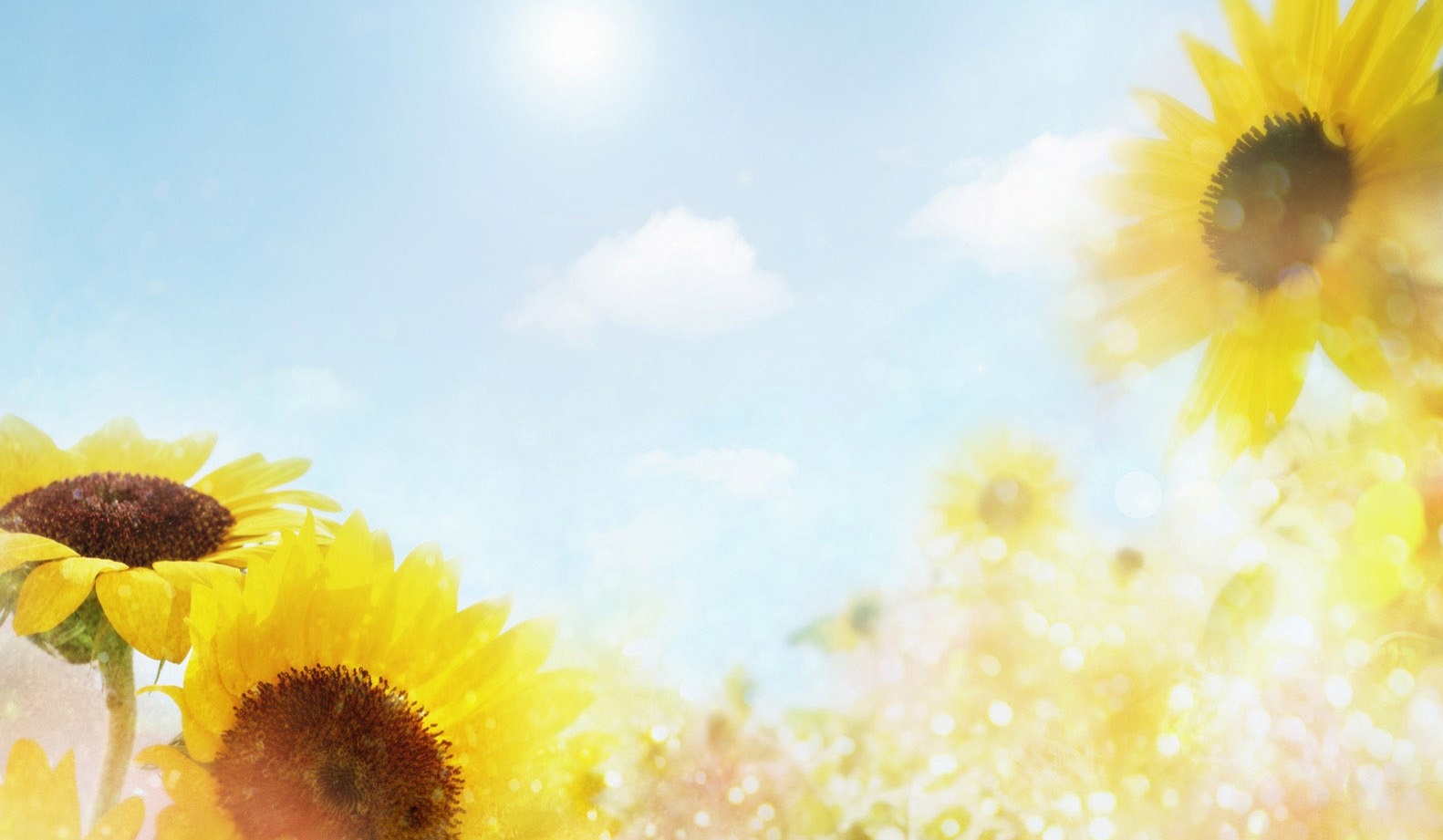 Умієш говорити - …
вмій слухати.
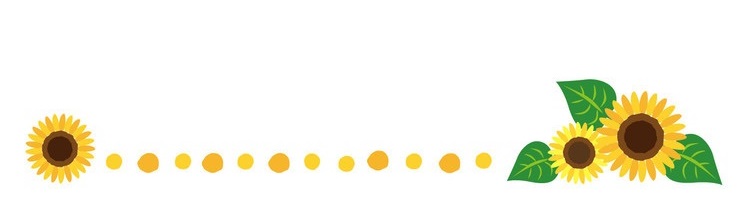 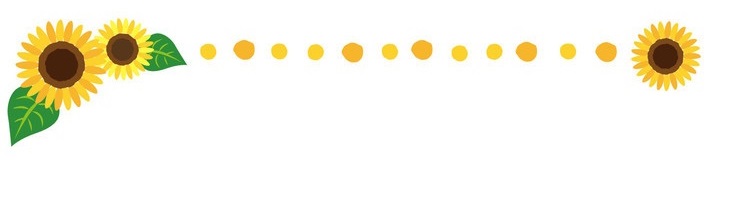 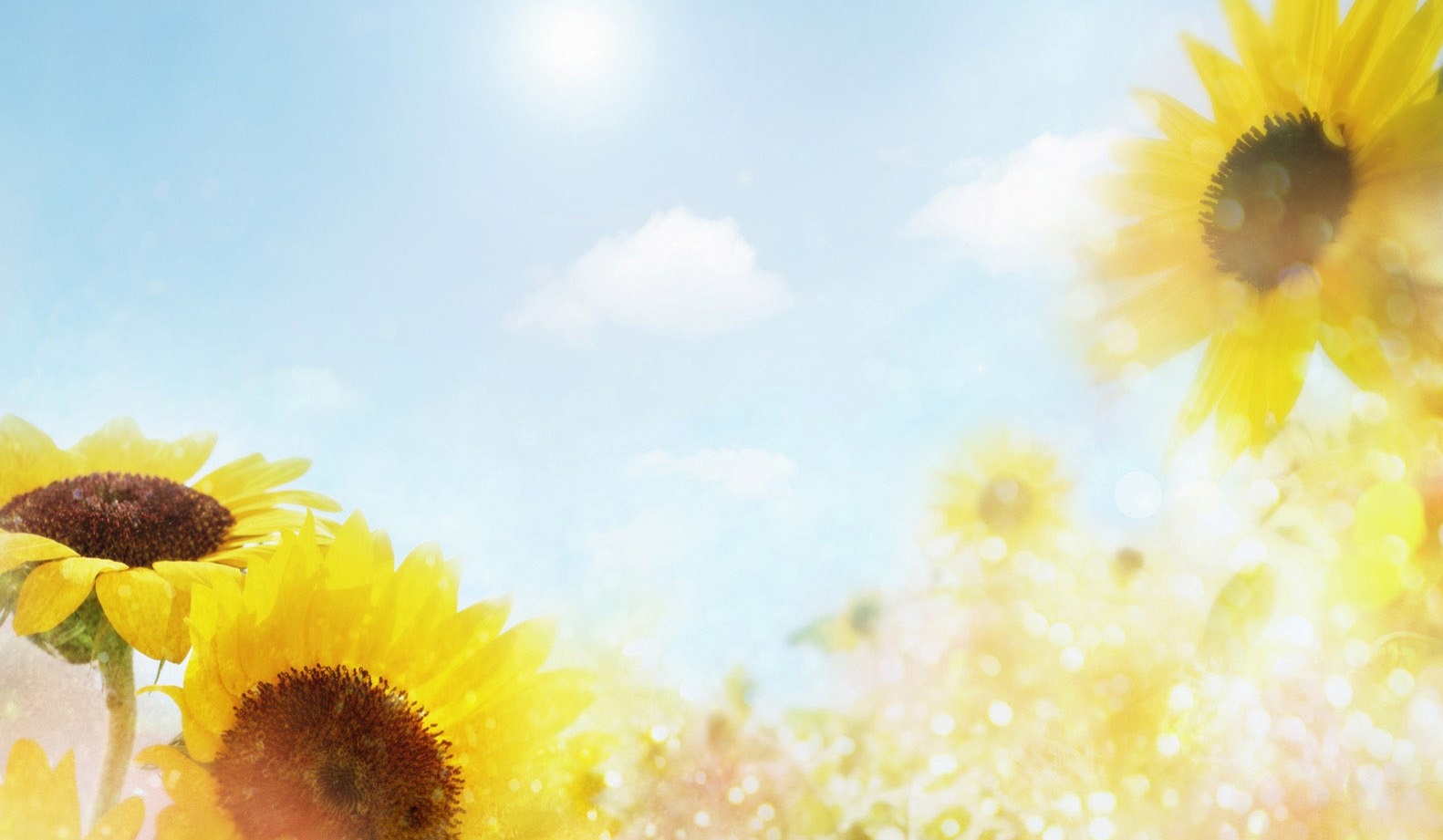 Слово не стріла, а  …
глибше ранить.
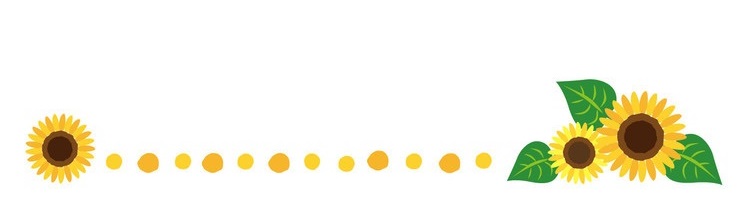 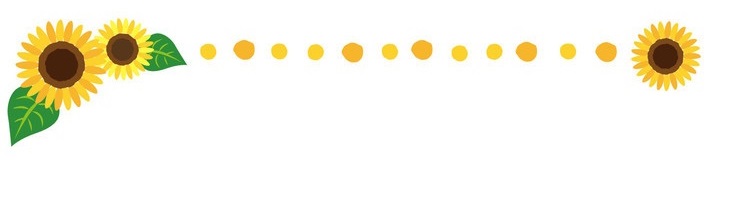 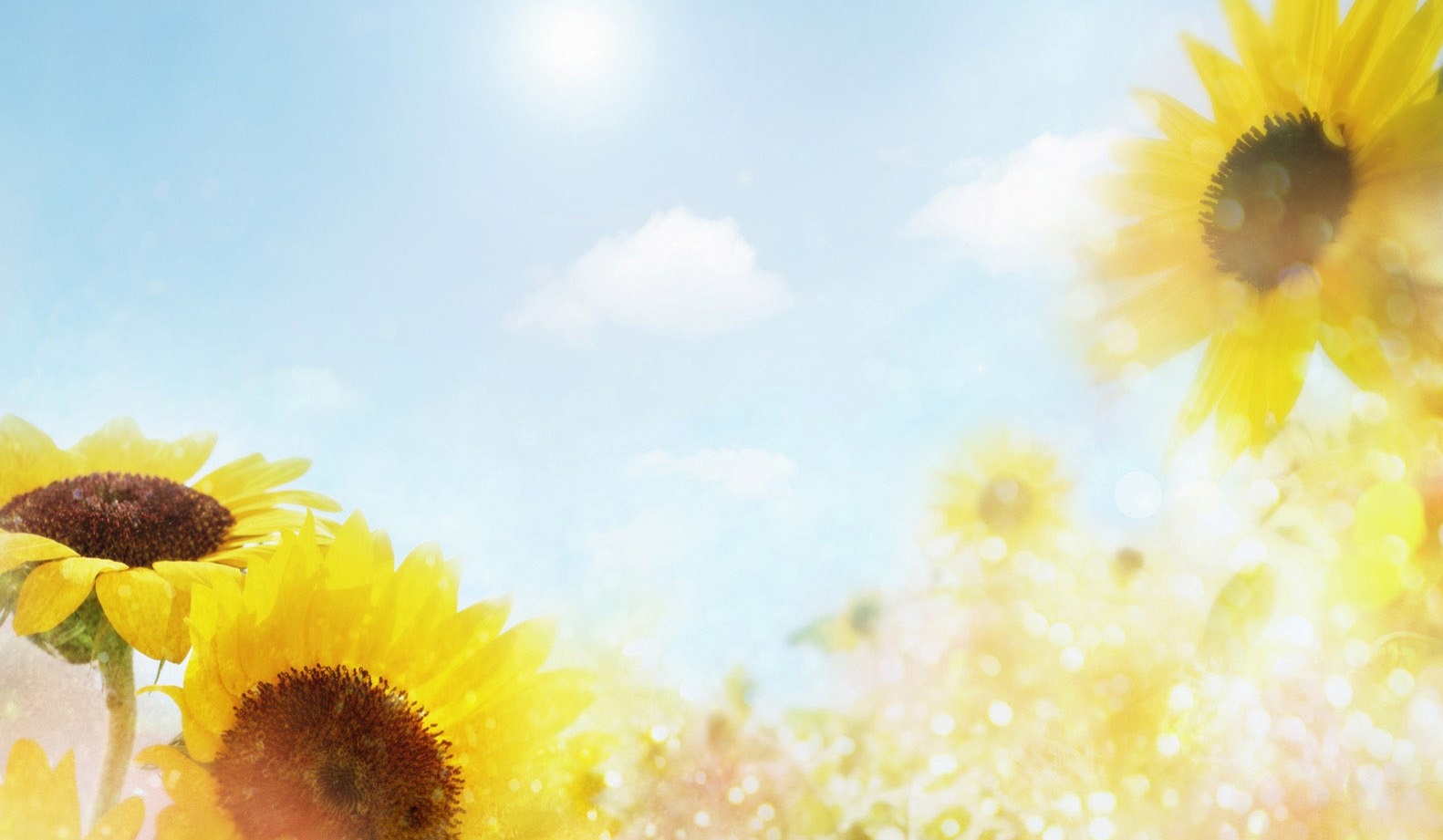 Менше говори - …
більше почуєш.
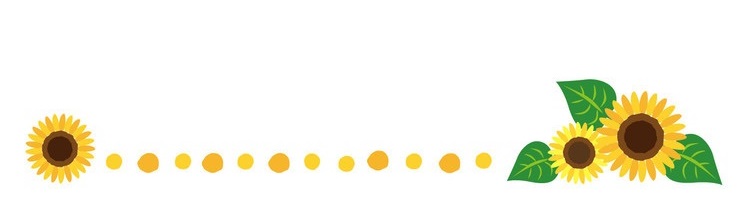 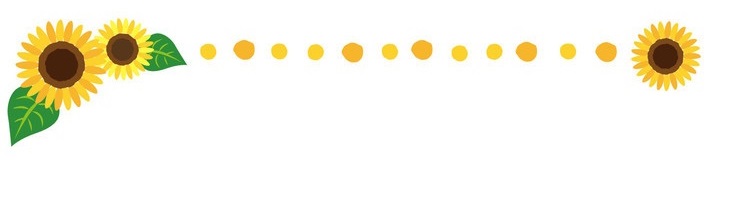 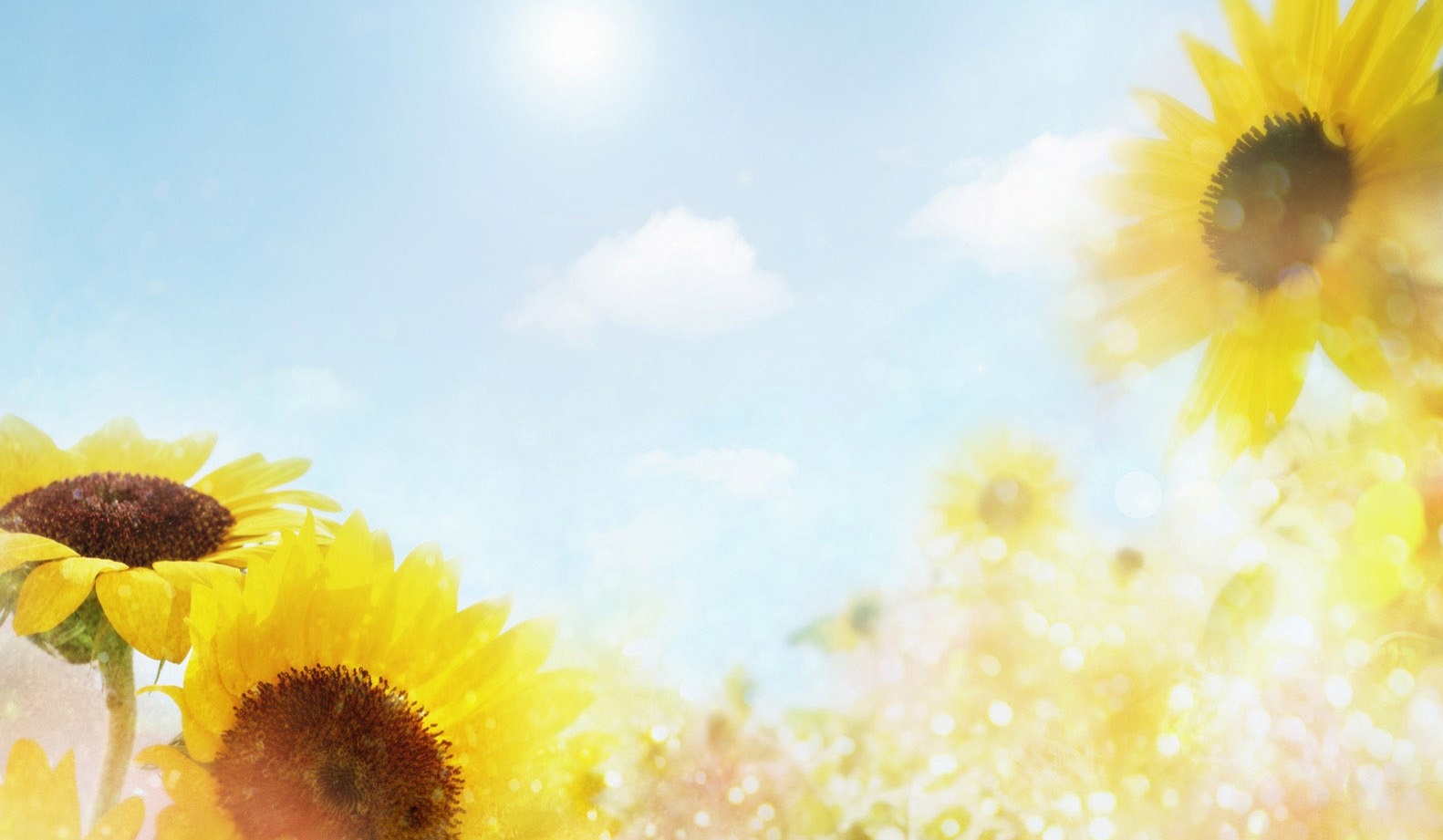 Слово – не горобець, …
вилетить – не впіймаєш.
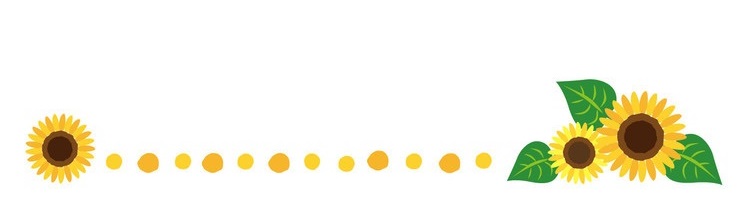 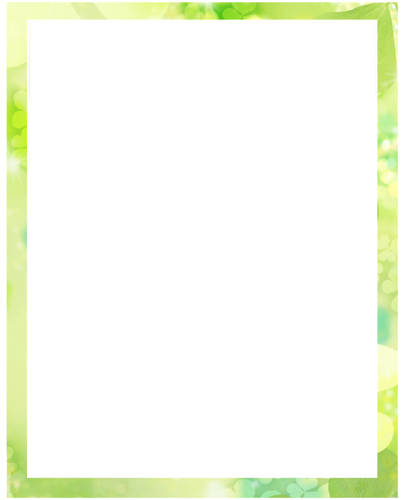 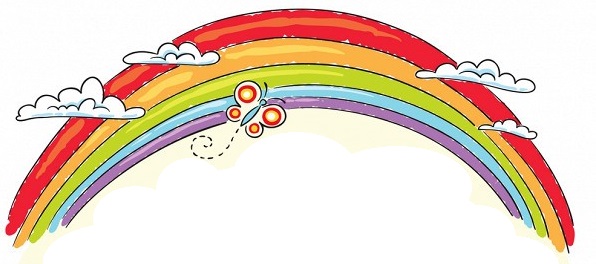 Дякую за увагу!
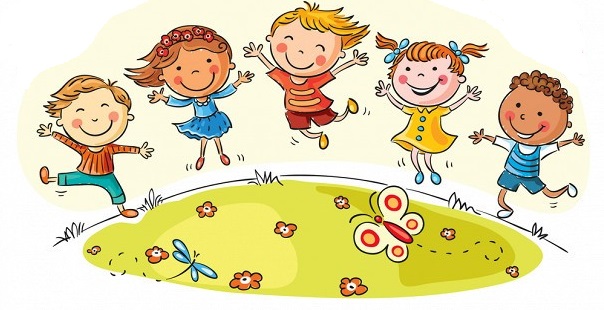